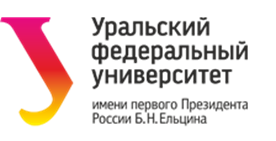 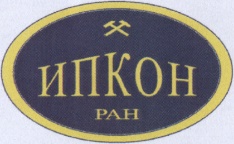 Уральский федеральный университет Институт естественных наук и математики
ВЛИЯНИЕ ВНЕШНИХ ФАКТОРОВ НА РАЗВИТИЕ ТРЕЩИН В ГОРНЫХ ПОРОДАХ
Панфилов Петр Евгеньевич 1, 
Кочанов А.Н. 2, Панфилов Г.П. 1, Зайцев Д.В.1 
1 Уральский федеральный университет, Екатеринбург, пр. Ленина, 51, peter_panfilov@mail.ru
2 Институт проблем комплексного освоения недр РАН, Москва, Крюковский тупик, д.4.
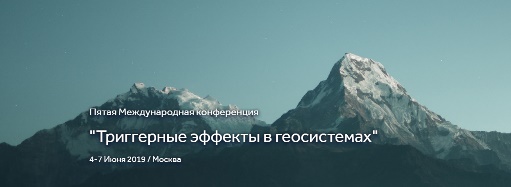 Пятая Международная конференция 
"Триггерные эффекты в геосистемах" 
Москва, 4-7 июня 2019 г.
1
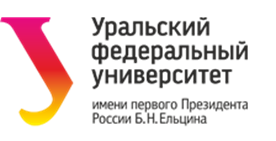 ВЛИЯНИЕ ВНЕШНИХ ФАКТРОВ НА РАЗВИТИЕ ТРЕЩИН В ГОРНЫХ ПОРОДАХ
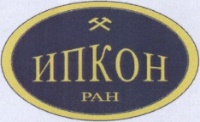 Горные породы - природные неорганические материалы с развитой иерархической структурой, демонстрирующие деформационное поведение, отличающееся от синтетических неорганических материалов. 
Например, появление в ГП трещины не означает мгновенного разрушения массива
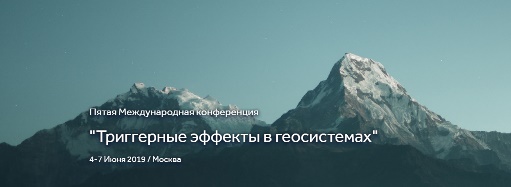 Пятая Международная конференция 
"Триггерные эффекты в геосистемах" 
Москва, 4-7 июня 2019 г.
2
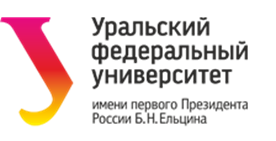 ВЛИЯНИЕ ВНЕШНИХ ФАКТРОВ НА РАЗВИТИЕ ТРЕЩИН В ГОРНЫХ ПОРОДАХ
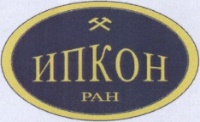 Масштабы структуры твердого тела Классификация по «методу наблюдения»
1 –  решеточный уровень (≤ единиц нм);

2 – нано- уровень (десятки – сотни нм);

3 – микро- уровень (единицы – сотни мкм);

3 – макро- уровень (единицы мм – единицы м) – «уровень» конструкционных материалов; 

4 – мега- уровень (≥ десятков м) – «уровень» горных пород.
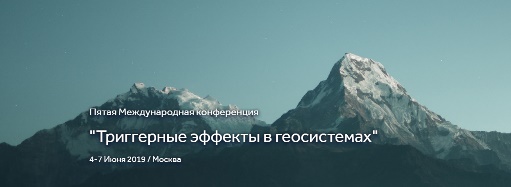 Пятая Международная конференция 
"Триггерные эффекты в геосистемах" 
Москва, 4-7 июня 2019 г.
3
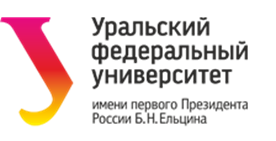 ВЛИЯНИЕ ВНЕШНИХ ФАКТРОВ НА РАЗВИТИЕ ТРЕЩИН В ГОРНЫХ ПОРОДАХ
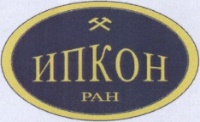 Особенности горных пород как объектов изучения
 
обладают НЕОДНОРОДНОЙ РАЗВИТОЙ ИЕРАРХИЧЕСКОЙ структурой; 

как правило, находятся под действием, как статических, так и динамических нагрузок СЛОЖНОЙ геометрии;

-   «работают» в «НЕИНЕРТНЫХ» атмосферах.
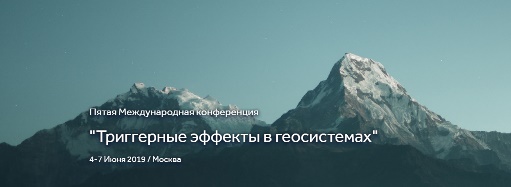 Пятая Международная конференция 
"Триггерные эффекты в геосистемах" 
Москва, 4-7 июня 2019 г.
4
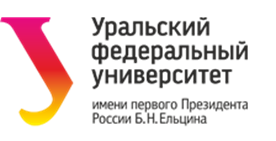 ВЛИЯНИЕ ВНЕШНИХ ФАКТРОВ НА РАЗВИТИЕ ТРЕЩИН В ГОРНЫХ ПОРОДАХ
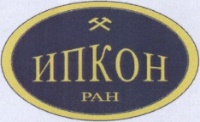 В качестве модельных материалов выбраны:
МАГМАТИЧЕСКИЕ ГП: кварцит, серпентинит, гранит, яшма, хондрит (метеорит «Челябинск»);
ОСАДОЧНЫЕ ГП (пористые): песчаник, антрацит.
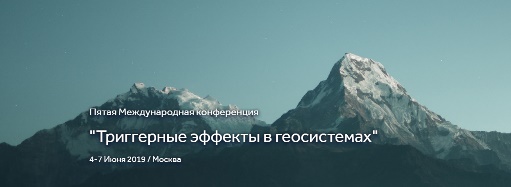 Пятая Международная конференция 
"Триггерные эффекты в геосистемах" 
Москва, 4-7 июня 2019 г.
5
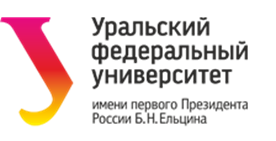 ВЛИЯНИЕ ВНЕШНИХ ФАКТРОВ НА РАЗВИТИЕ ТРЕЩИН В ГОРНЫХ ПОРОДАХ
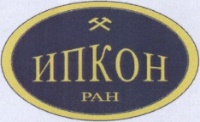 Подготовка образцов
ИДЕАЛЬНЫЙ ВАРИАНТ: изучать деформационное поведение / механические свойства, структуру и дефекты деформационного происхождения на одних образцах и на разных стадиях приложения нагрузки.
Использование МАЛОГАБАРИТНЫХ ОБРАЗЦОВ позволяет реализовать такую уникальную возможность.
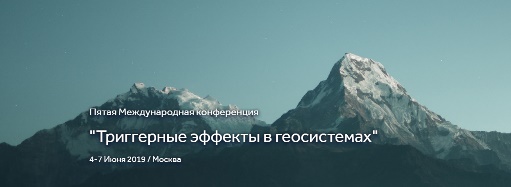 Пятая Международная конференция 
"Триггерные эффекты в геосистемах" 
Москва, 4-7 июня 2019 г.
6
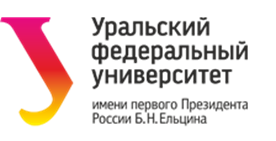 ВЛИЯНИЕ ВНЕШНИХ ФАКТРОВ НА РАЗВИТИЕ ТРЕЩИН В ГОРНЫХ ПОРОДАХ
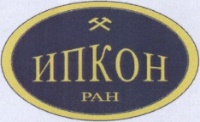 Малогабаритные образцы 
горных пород для механических испытаний на одноосное сжатие и диаметральное сжатие (ⅾ=6 мм, h=3 мм)
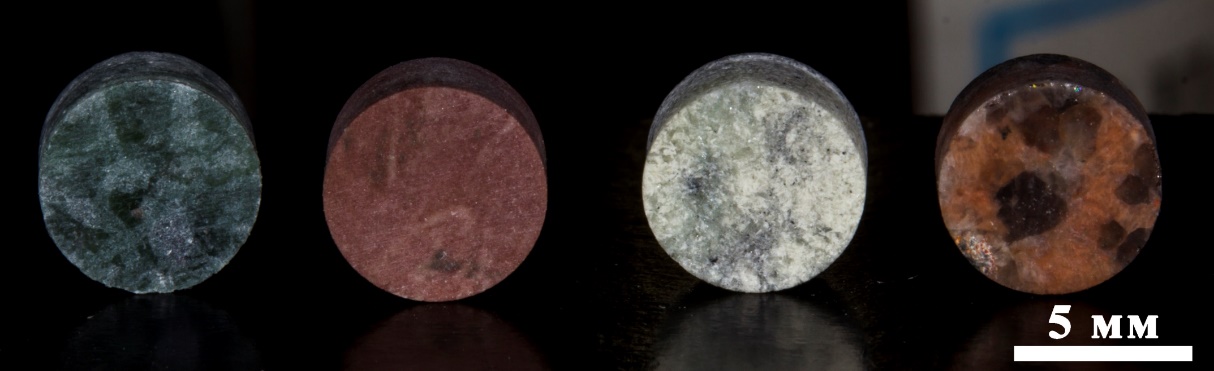 Одноосное сжатие и диаметральное сжатие или непрямое растяжение (скорость перемещения траверса 1 мм/мин);
Испытания на воздухе и в воде;
Изучение трещин на поверхности образцов и морфологии изломов после испытаний на ДС
ДС применяется для приложения растягивающих нагрузок к хрупким материалам, например, к горным породам
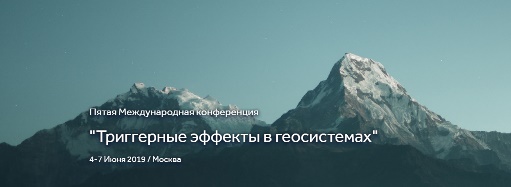 Пятая Международная конференция 
"Триггерные эффекты в геосистемах" 
Москва, 4-7 июня 2019 г.
7
[Speaker Notes: коррекция]
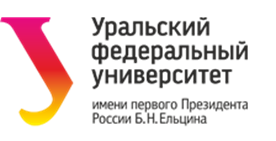 ВЛИЯНИЕ ВНЕШНИХ ФАКТРОВ НА РАЗВИТИЕ ТРЕЩИН В ГОРНЫХ ПОРОДАХ
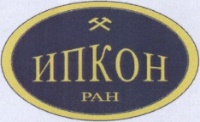 Кусок метеорита «Челябинск», использованный для приготовления образцов
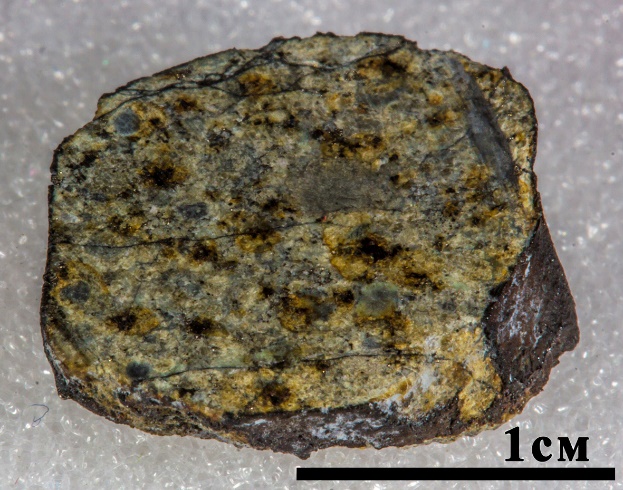 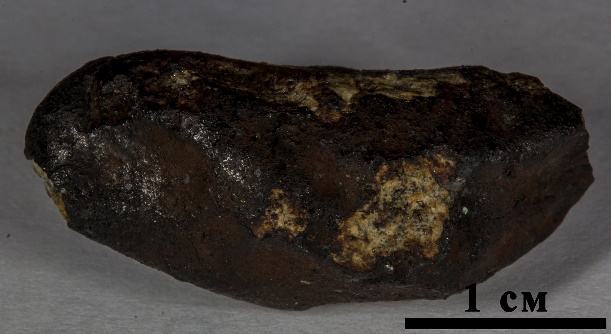 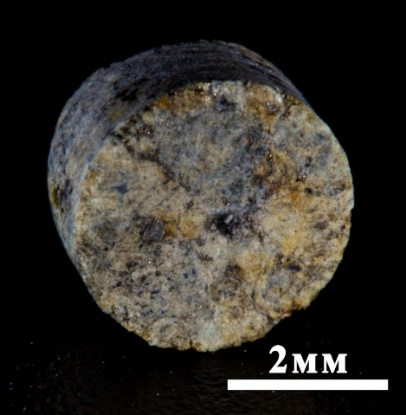 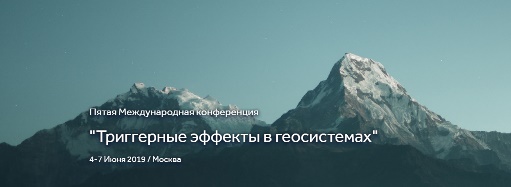 Пятая Международная конференция 
"Триггерные эффекты в геосистемах" 
Москва, 4-7 июня 2019 г.
8
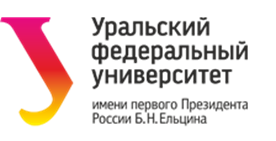 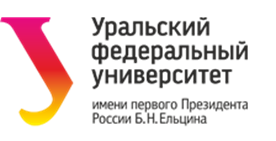 ВЛИЯНИЕ ВНЕШНИХ ФАКТРОВ НА РАЗВИТИЕ ТРЕЩИН В ГОРНЫХ ПОРОДАХ
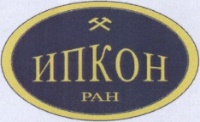 Одноосное сжатие на воздухе – сжимающие нагрузки
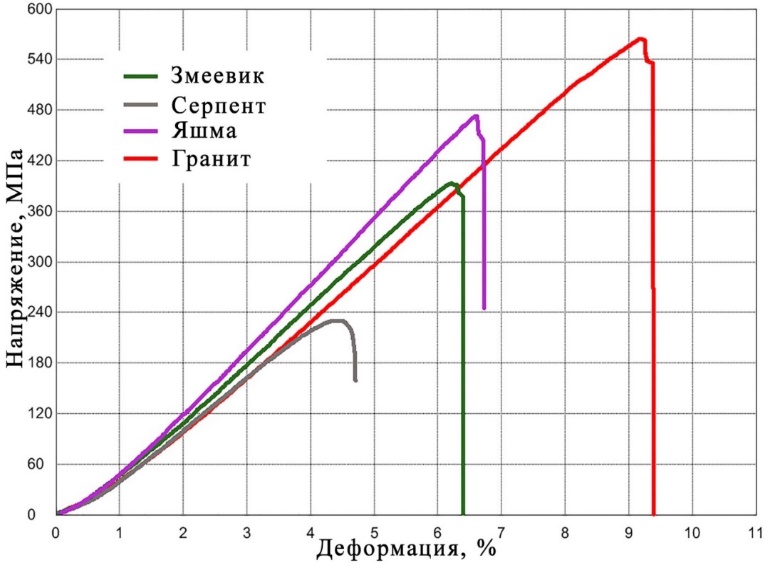 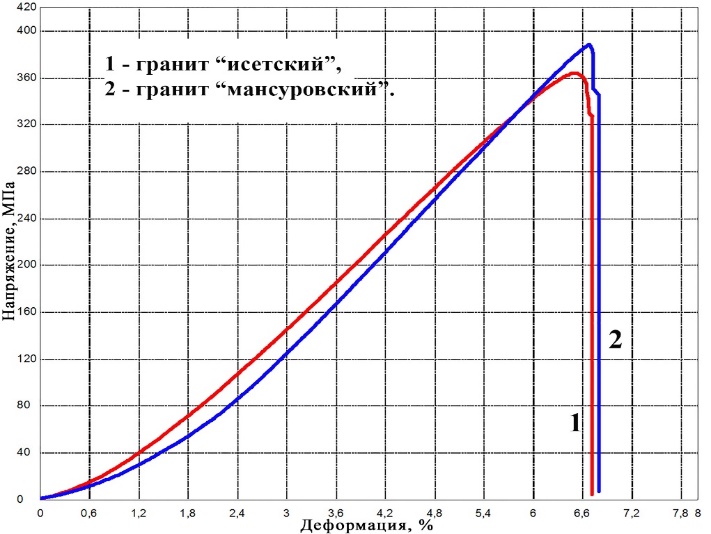 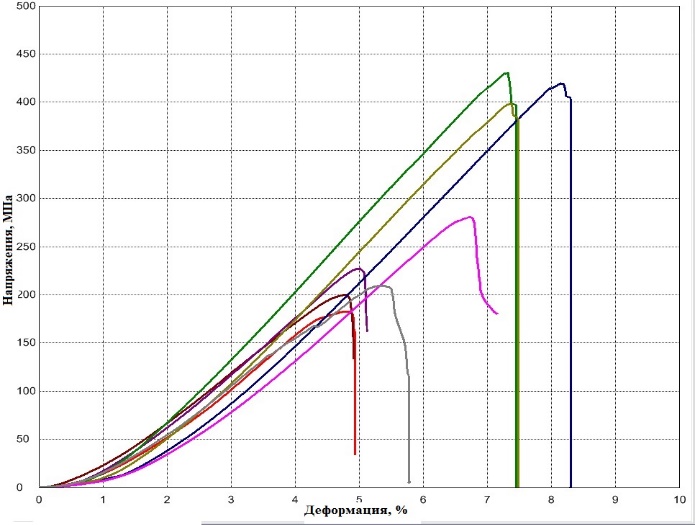 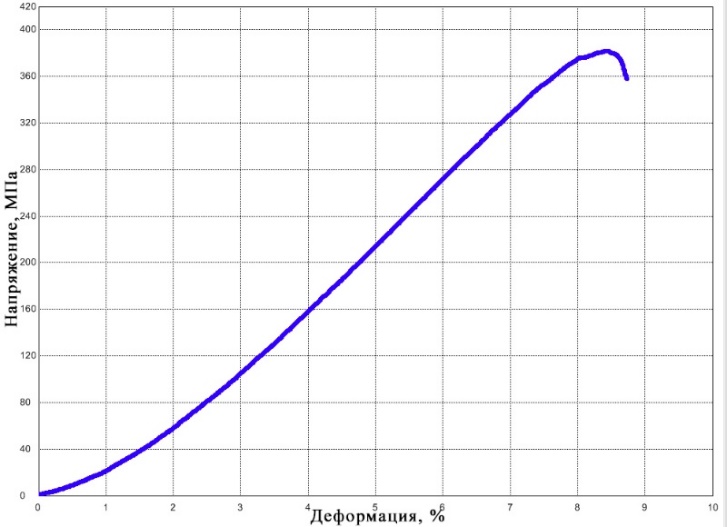 Гранит с трещинами
Метеорит «Челябинск»
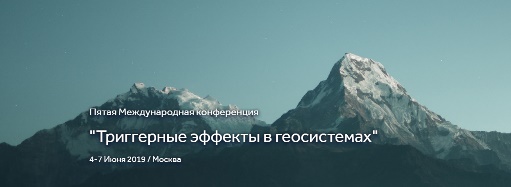 Пятая Международная конференция 
"Триггерные эффекты в геосистемах" 
Москва, 4-7 июня 2019 г.
9
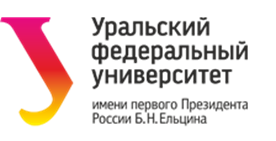 ВЛИЯНИЕ ВНЕШНИХ ФАКТРОВ НА РАЗВИТИЕ ТРЕЩИН В ГОРНЫХ ПОРОДАХ
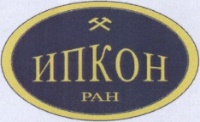 Образцы после испытаний на сжатие
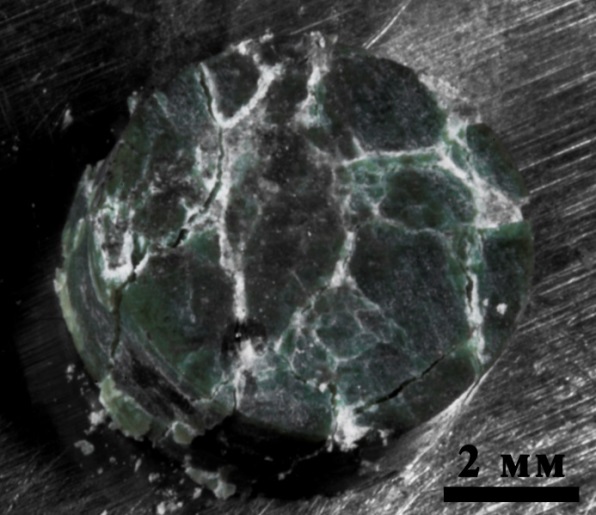 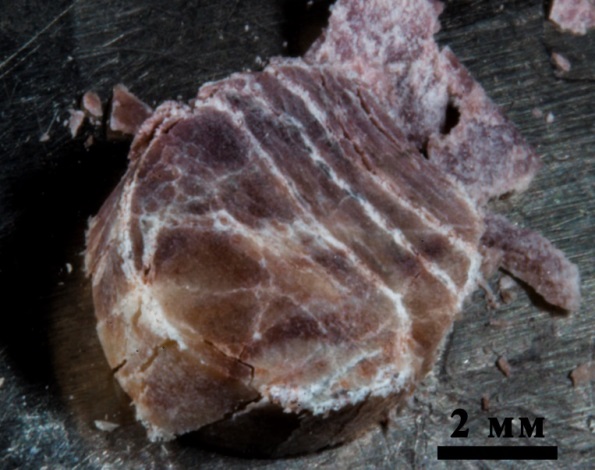 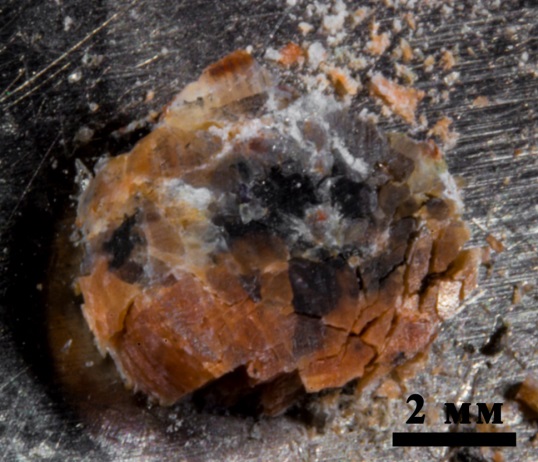 Гранит
Серпентенит
Яшма
Такая мода разрушения указывает на существование в ГП нескольких механизмов аккомодации упругой энергии (растрескивание и деформация)
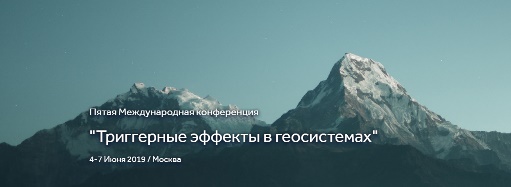 Пятая Международная конференция 
"Триггерные эффекты в геосистемах" 
Москва, 4-7 июня 2019 г.
10
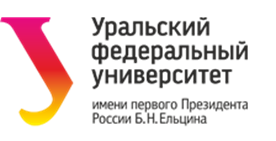 ВЛИЯНИЕ ВНЕШНИХ ФАКТРОВ НА РАЗВИТИЕ ТРЕЩИН В ГОРНЫХ ПОРОДАХ
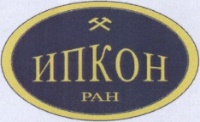 Диаметральное сжатие на воздухе – растягивающие нагрузки
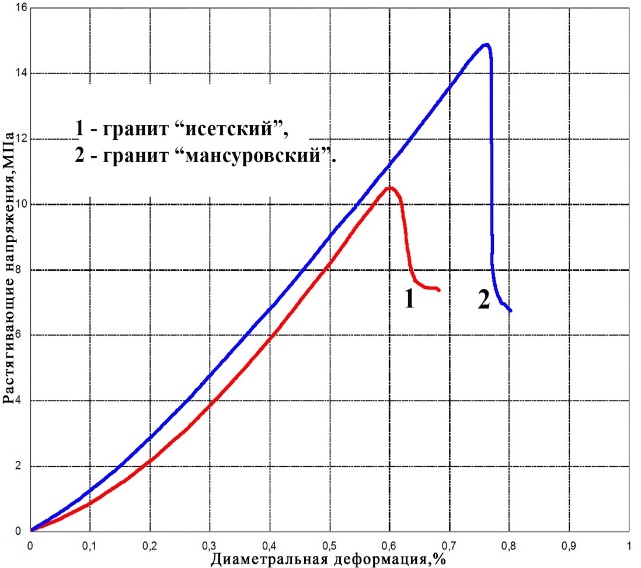 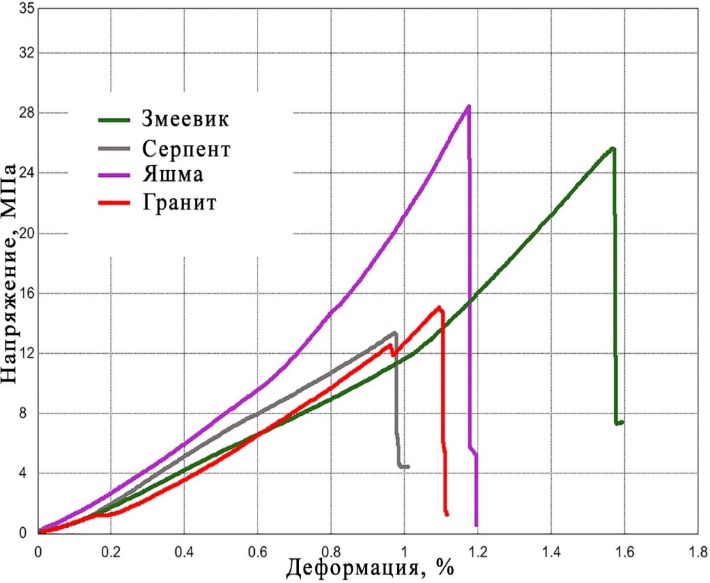 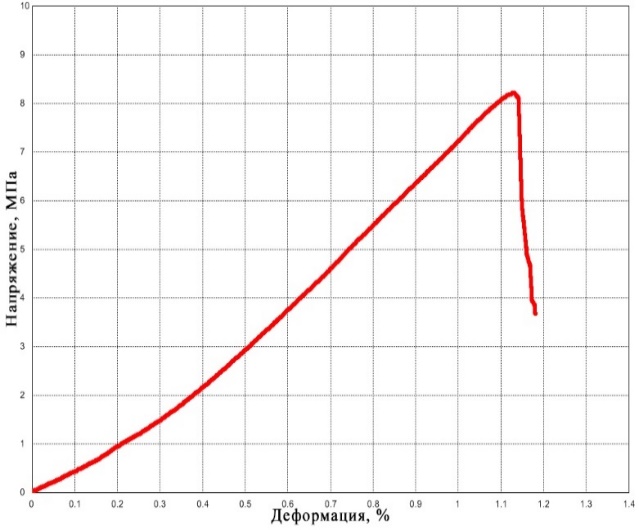 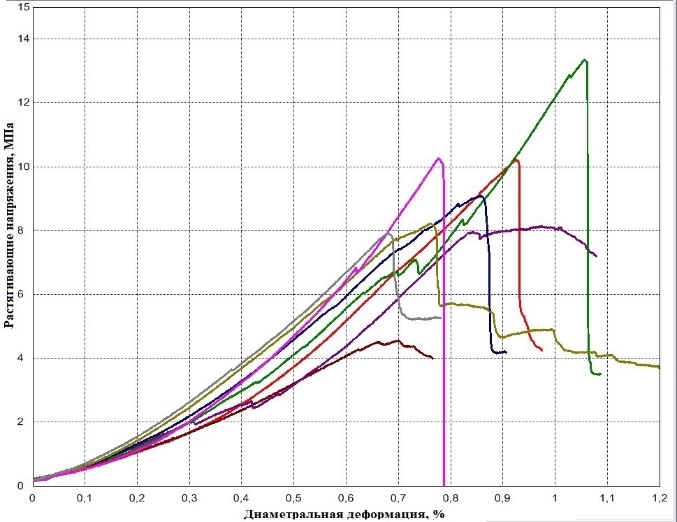 Гранит с трещинами
Метеорит «Челябинск»
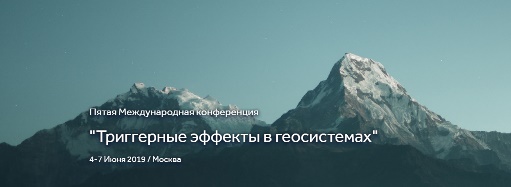 Пятая Международная конференция 
"Триггерные эффекты в геосистемах" 
Москва, 4-7 июня 2019 г.
11
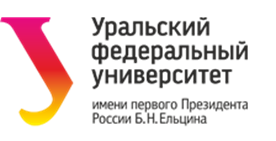 ВЛИЯНИЕ ВНЕШНИХ ФАКТРОВ НА РАЗВИТИЕ ТРЕЩИН В ГОРНЫХ ПОРОДАХ
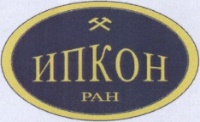 Механические свойства  горных пород на воздухе
При сжатии ГП ведут себя как вязко-упругие материалы;
При растяжении (ДС) – как хрупкие материалы.
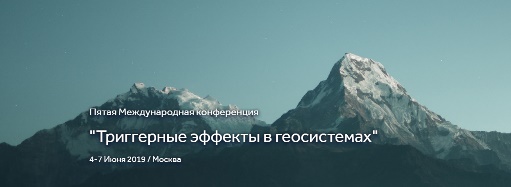 Пятая Международная конференция 
"Триггерные эффекты в геосистемах" 
Москва, 4-7 июня 2019 г.
12
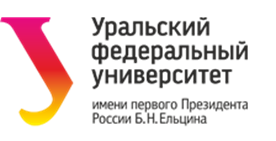 ВЛИЯНИЕ ВНЕШНИХ ФАКТРОВ НА РАЗВИТИЕ ТРЕЩИН В ГОРНЫХ ПОРОДАХ
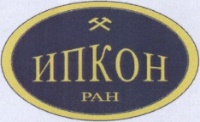 Механические свойства горных пород при непрямом растяжении на воздухе и в воде
При ДС на воздухе и в воде ГП демонстрируют ХРУПКОЕ ПОВЕДЕНИЕ. Вода НЕ ВЛИЯЕТ на характер деформационного поведения модельных ГП.
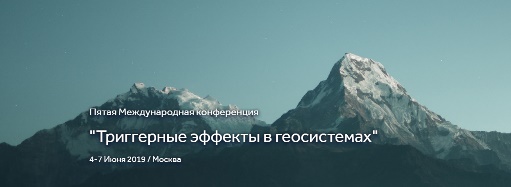 Пятая Международная конференция 
"Триггерные эффекты в геосистемах" 
Москва, 4-7 июня 2019 г.
13
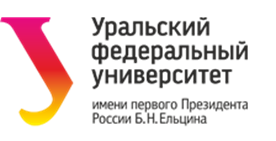 ВЛИЯНИЕ ВНЕШНИХ ФАКТРОВ НА РАЗВИТИЕ ТРЕЩИН В ГОРНЫХ ПОРОДАХ
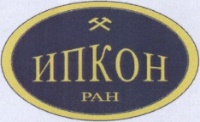 Разрушение гранита при ДС на макроуровне
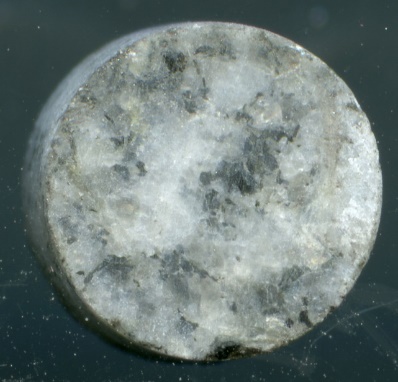 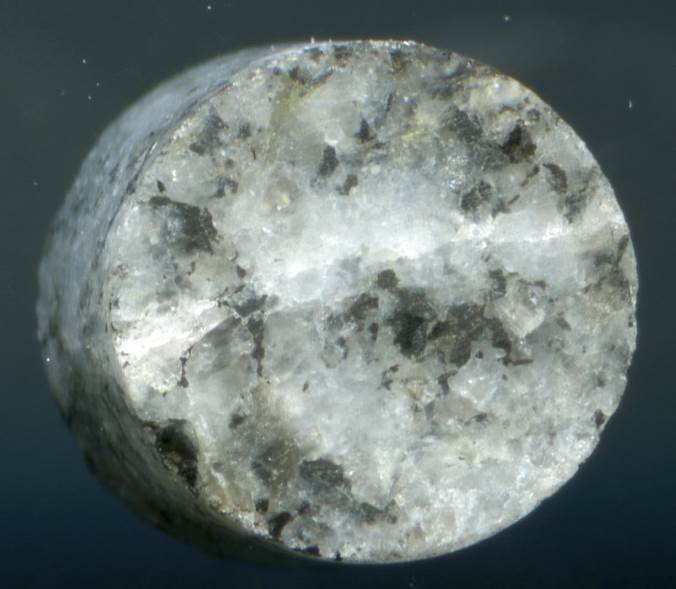 Исетский гранит
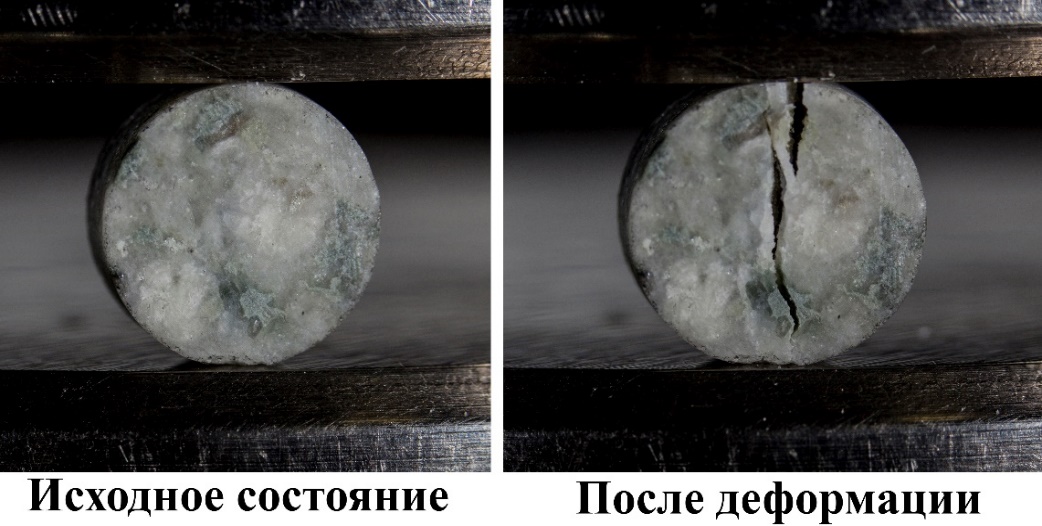 Мансуровский 
гранит
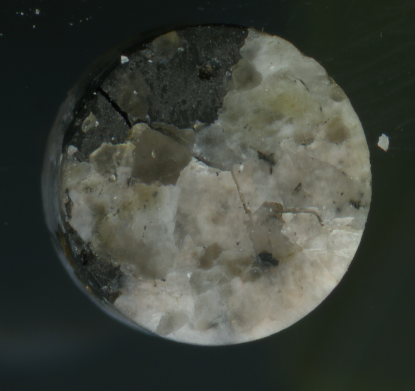 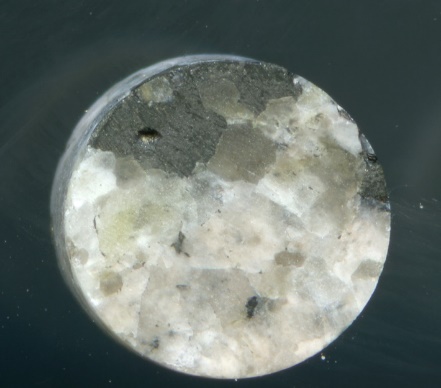 Гранит с трещинами
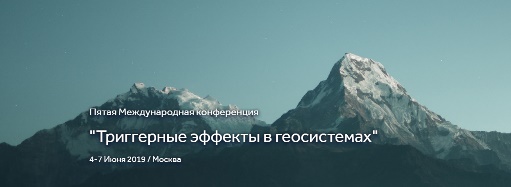 Пятая Международная конференция 
"Триггерные эффекты в геосистемах" 
Москва, 4-7 июня 2019 г.
14
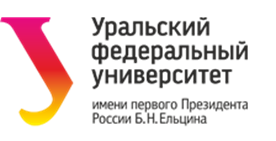 ВЛИЯНИЕ ВНЕШНИХ ФАКТРОВ НА РАЗВИТИЕ ТРЕЩИН В ГОРНЫХ ПОРОДАХ
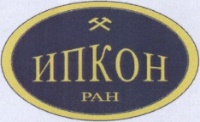 Разрушение  розового гранита на макроуровне
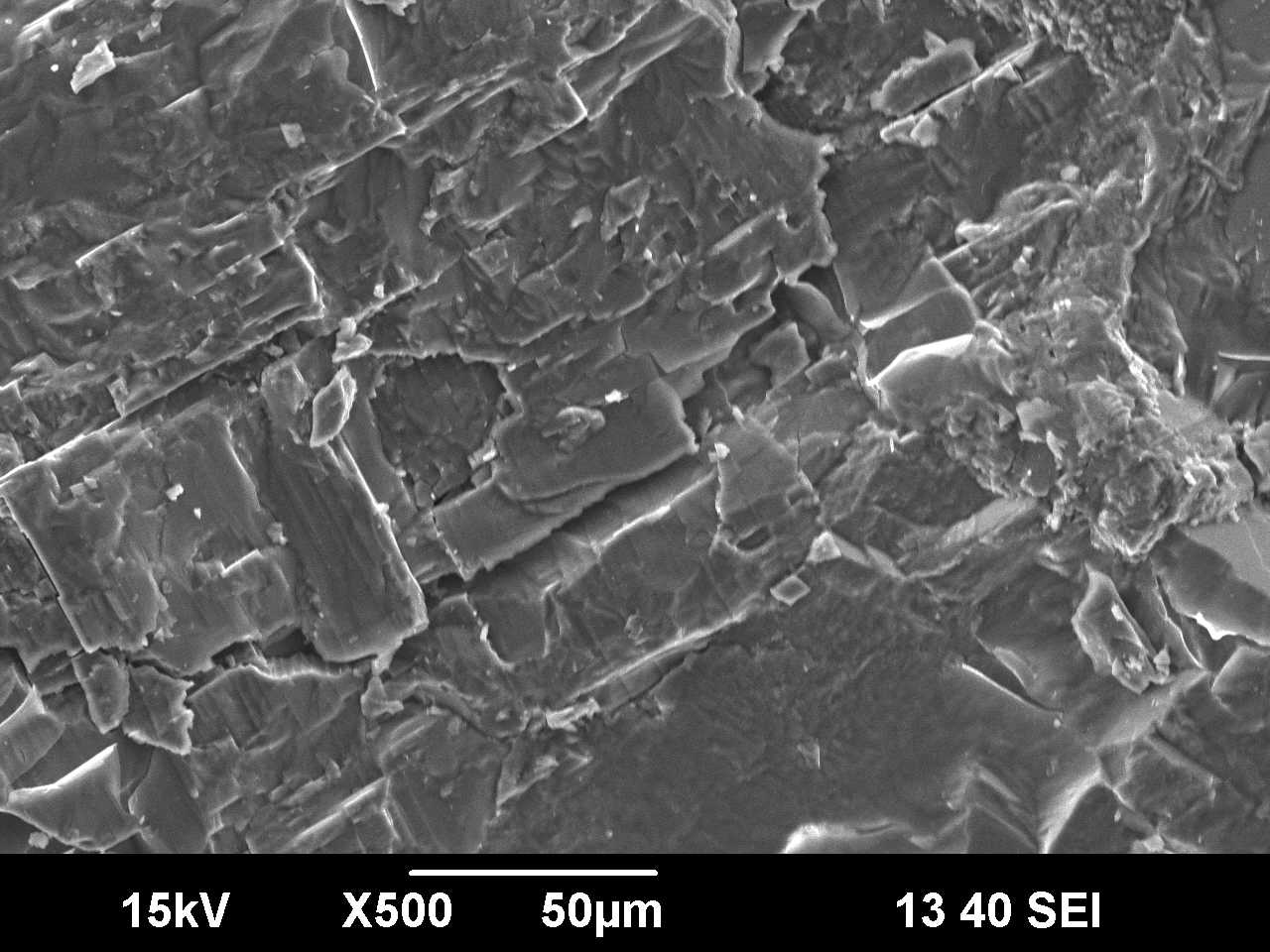 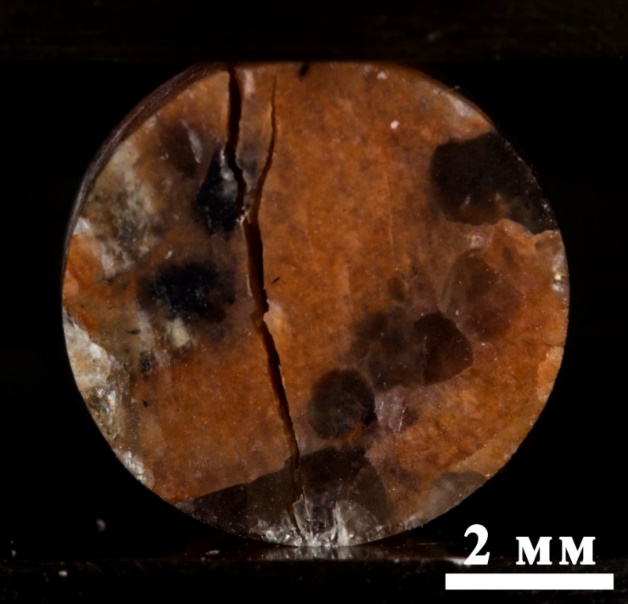 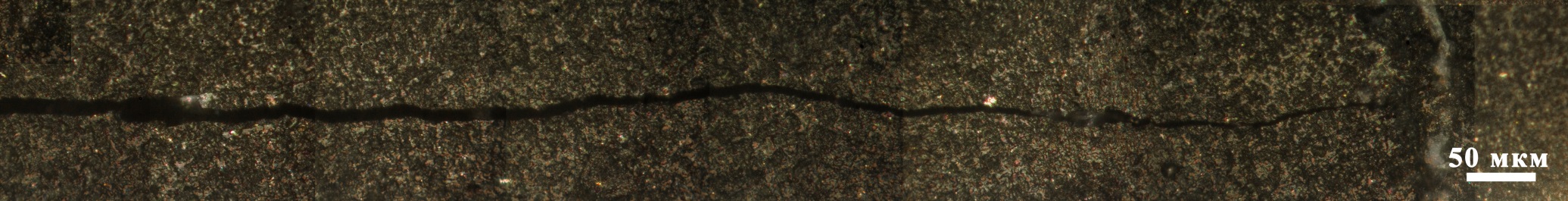 Мода разрушения: ХРУПКОЕ ВНУТРИЗЕРЕННОЕ РАЗРУШЕНИЕ
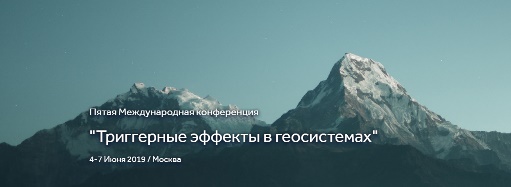 Пятая Международная конференция 
"Триггерные эффекты в геосистемах" 
Москва, 4-7 июня 2019 г.
15
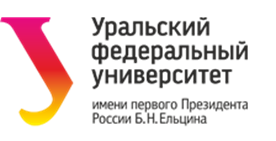 ВЛИЯНИЕ ВНЕШНИХ ФАКТРОВ НА РАЗВИТИЕ ТРЕЩИН В ГОРНЫХ ПОРОДАХ
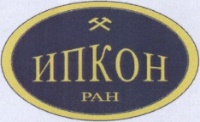 Разрушение серого гранита на макроуровне
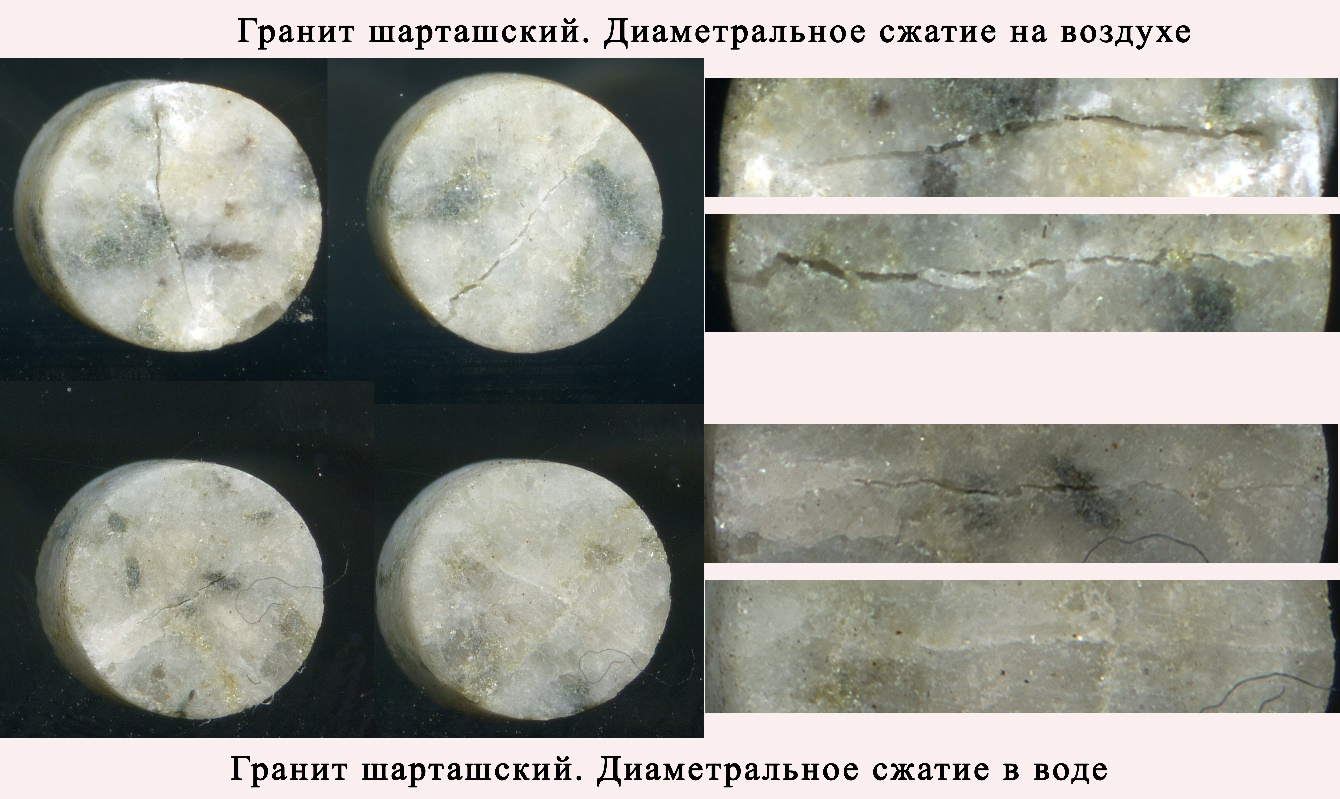 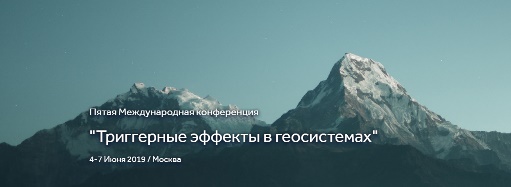 Пятая Международная конференция 
"Триггерные эффекты в геосистемах" 
Москва, 4-7 июня 2019 г.
16
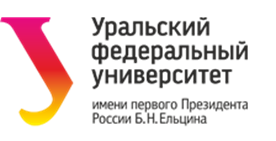 ВЛИЯНИЕ ВНЕШНИХ ФАКТРОВ НА РАЗВИТИЕ ТРЕЩИН В ГОРНЫХ ПОРОДАХ
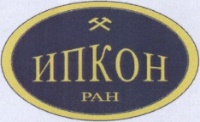 Изломы серого гранита
На воздухе
В воде
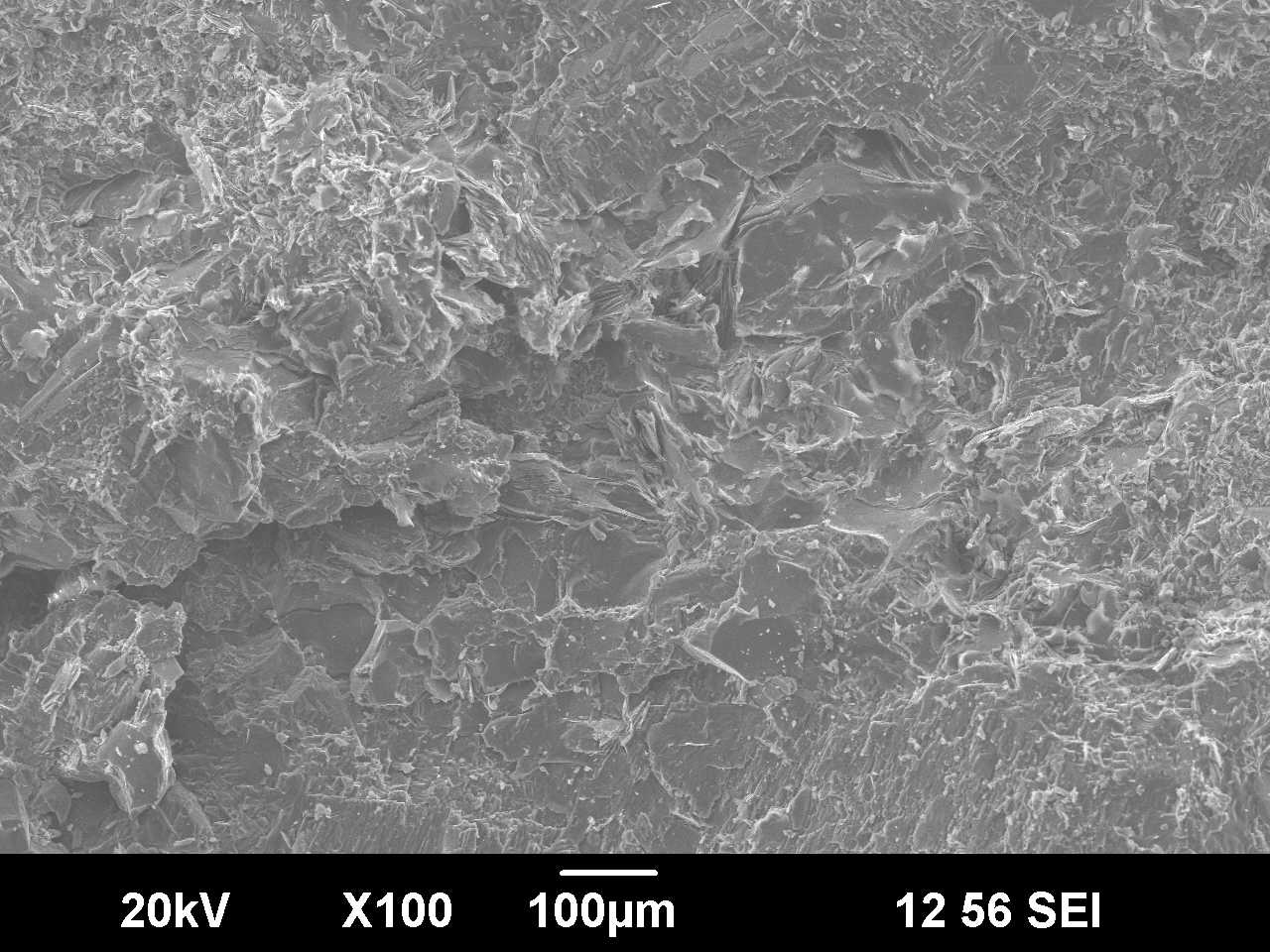 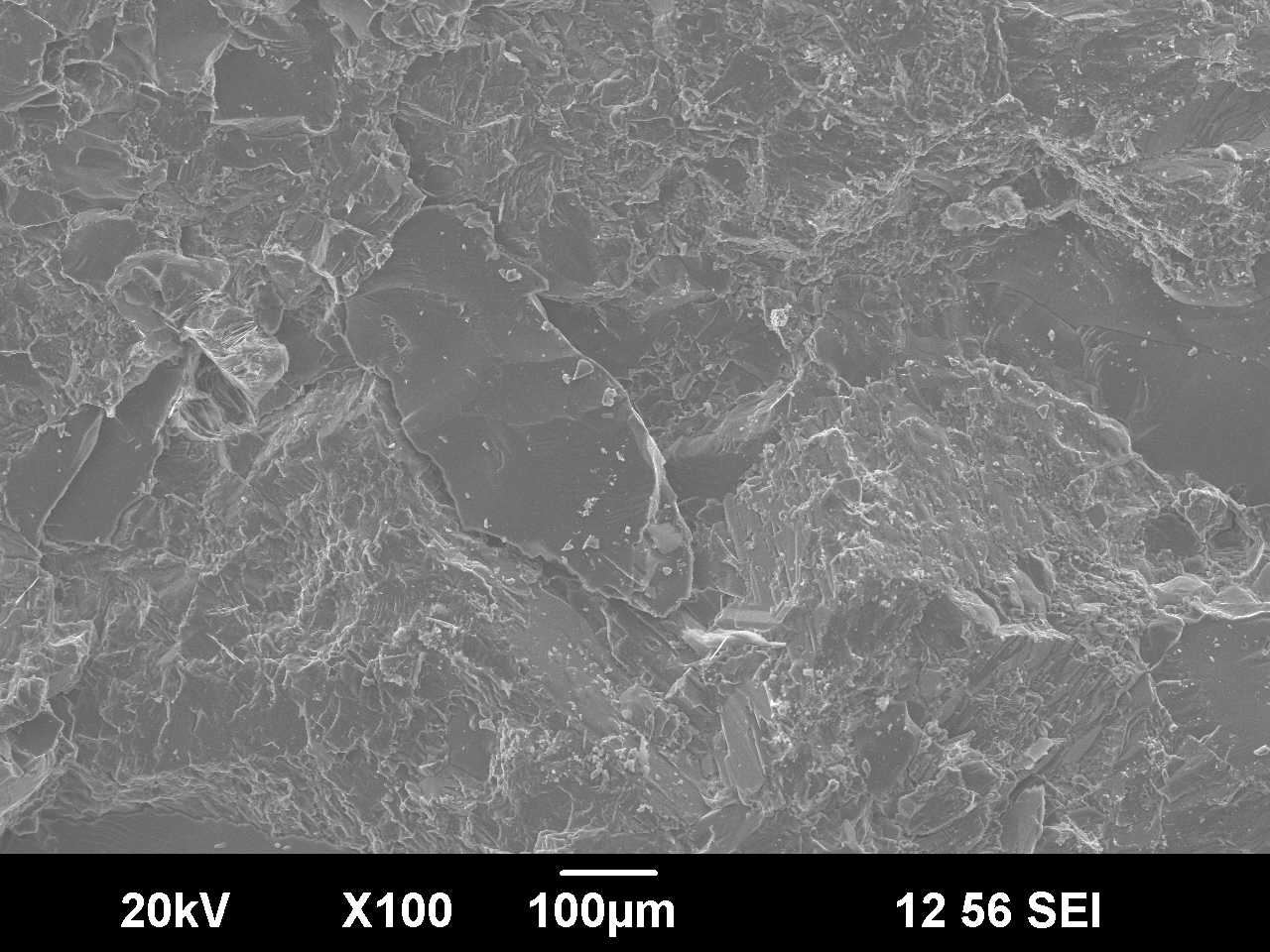 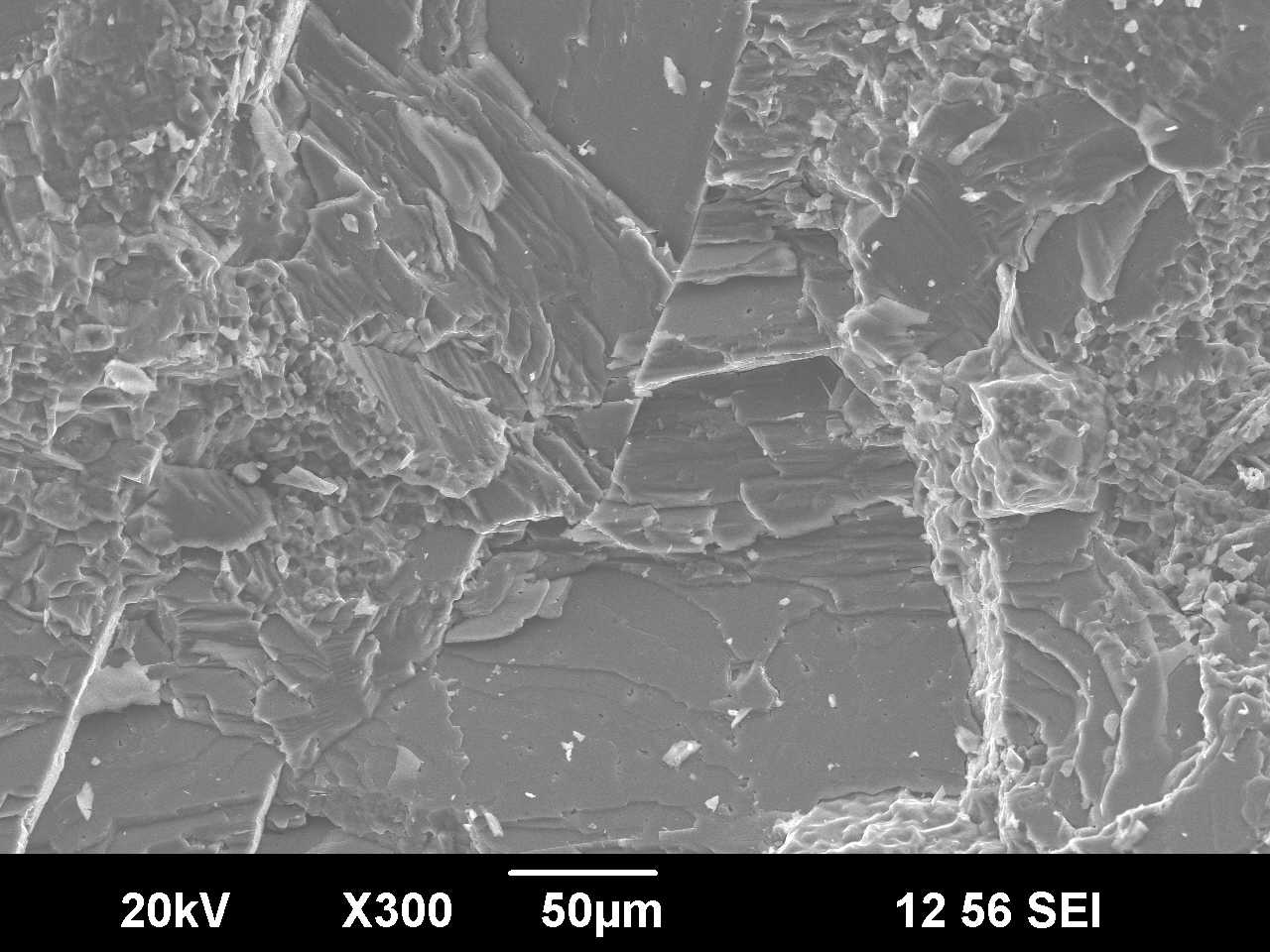 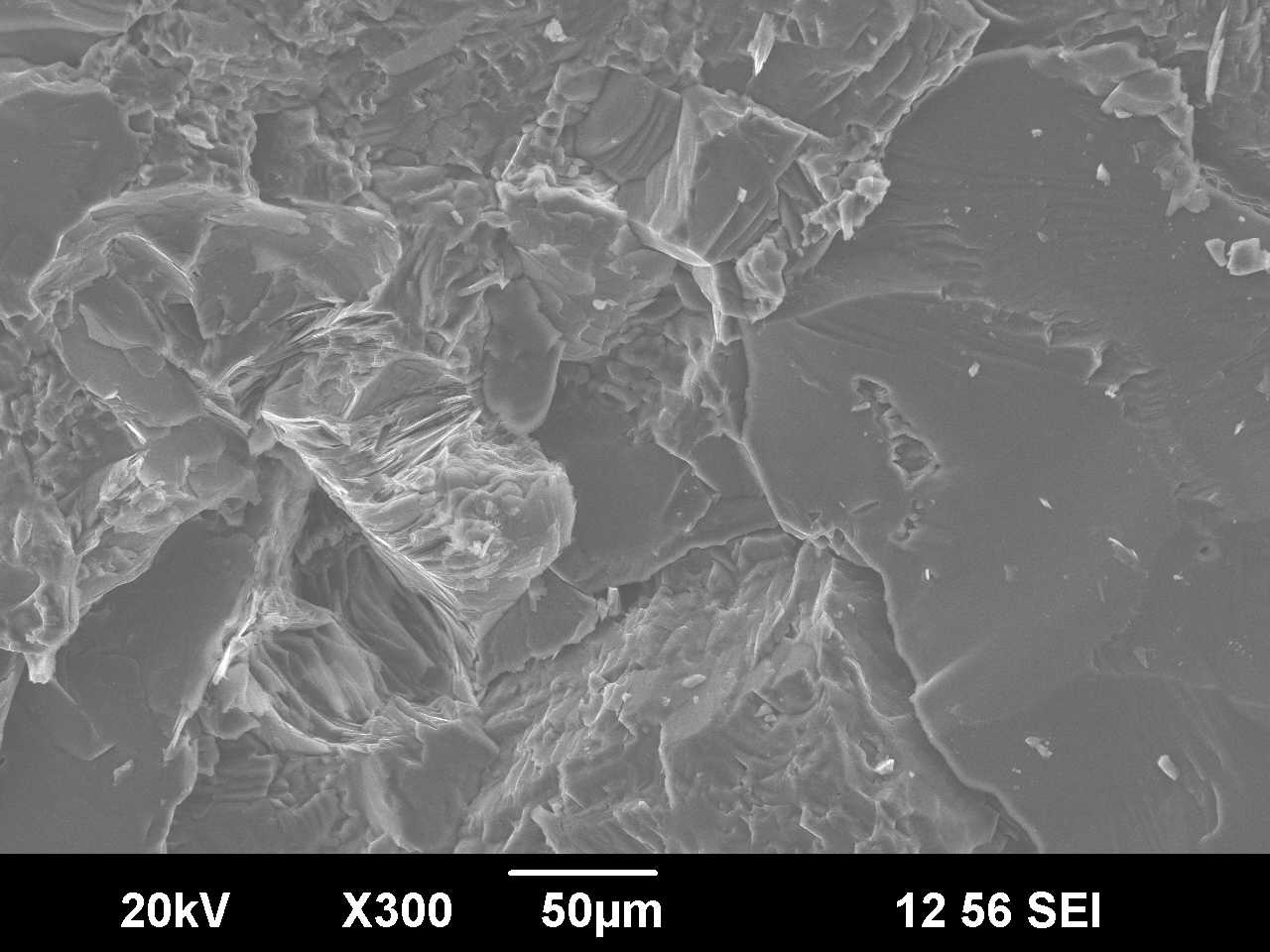 Мода разрушения: ХРУПКОЕ ВНУТРИЗЕРЕННОЕ РАЗРУШЕНИЕ
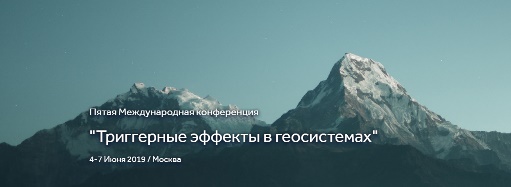 Пятая Международная конференция 
"Триггерные эффекты в геосистемах" 
Москва, 4-7 июня 2019 г.
17
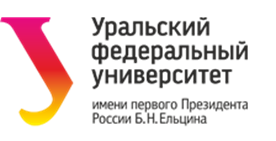 ВЛИЯНИЕ ВНЕШНИХ ФАКТРОВ НА РАЗВИТИЕ ТРЕЩИН В ГОРНЫХ ПОРОДАХ
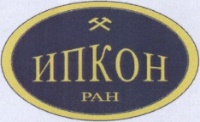 Разрушение серпентинита на макроуровне
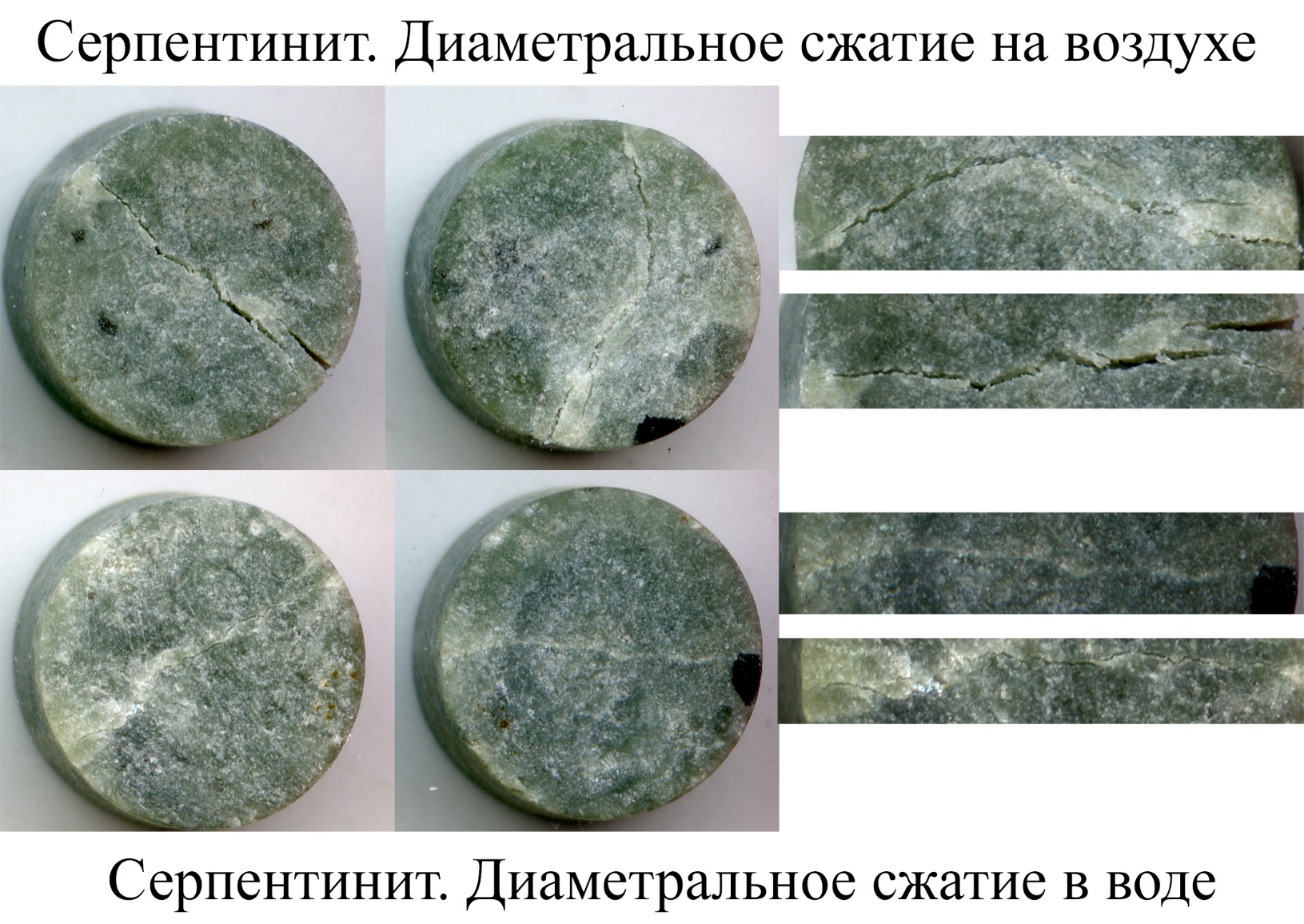 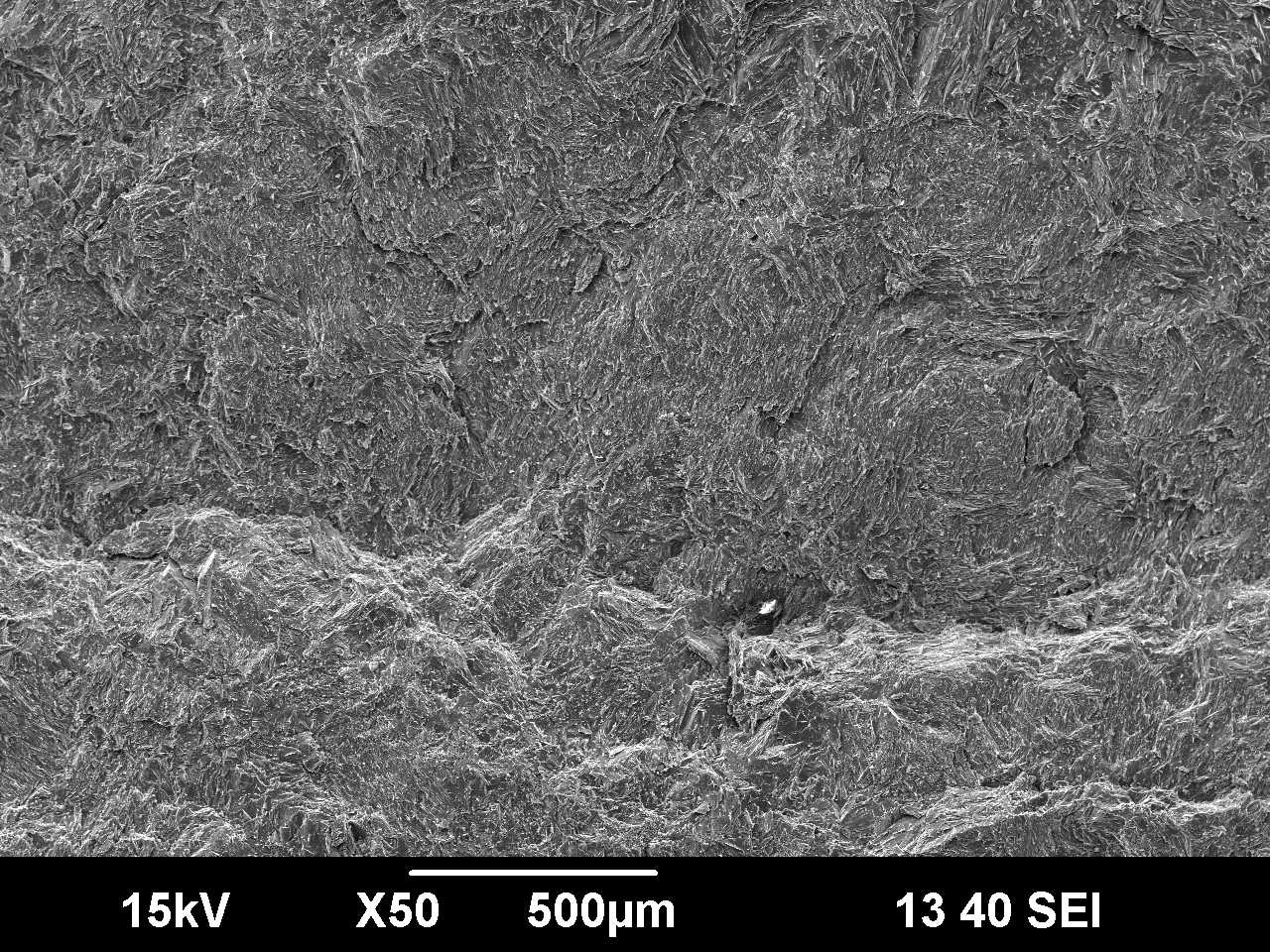 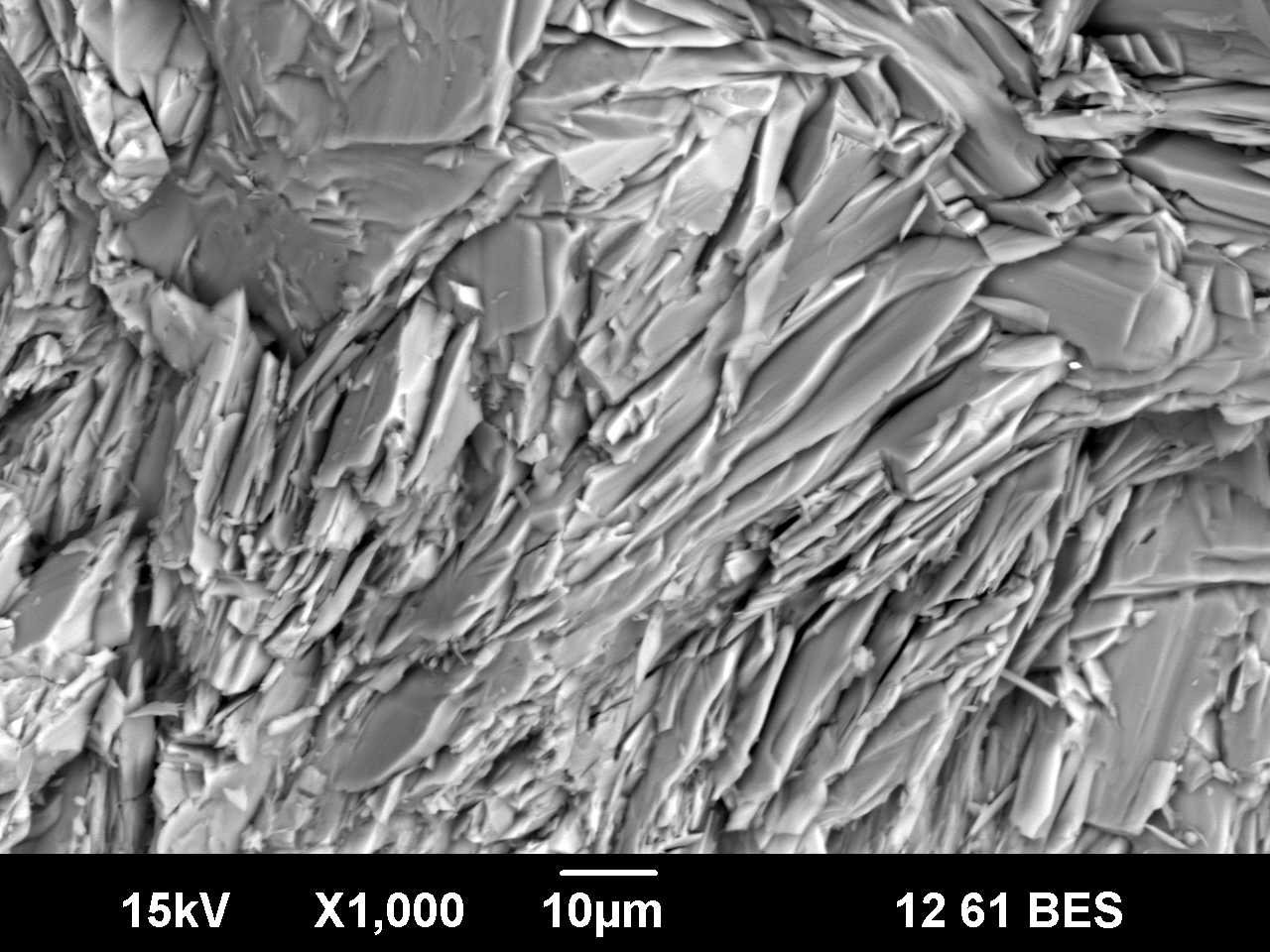 Мода разрушения: ВНУТРИЗЕРЕННОЕ РАЗРУШЕНИЕ
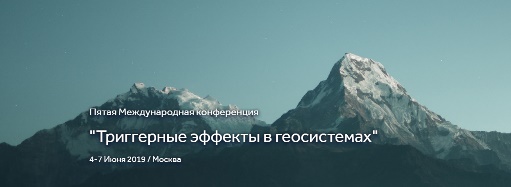 Пятая Международная конференция 
"Триггерные эффекты в геосистемах" 
Москва, 4-7 июня 2019 г.
18
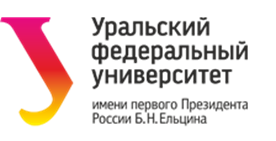 ВЛИЯНИЕ ВНЕШНИХ ФАКТРОВ НА РАЗВИТИЕ ТРЕЩИН В ГОРНЫХ ПОРОДАХ
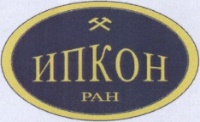 Растрескивание серпентинита на микроуровне
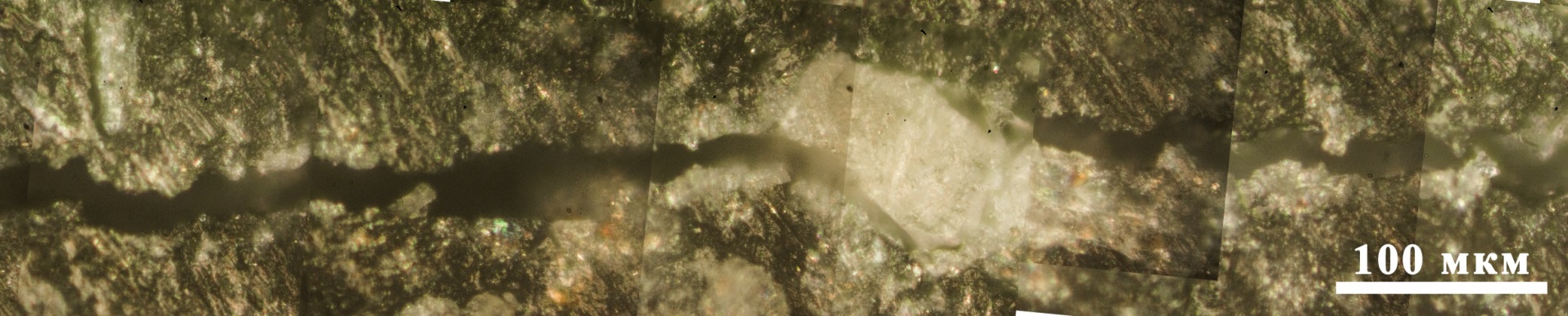 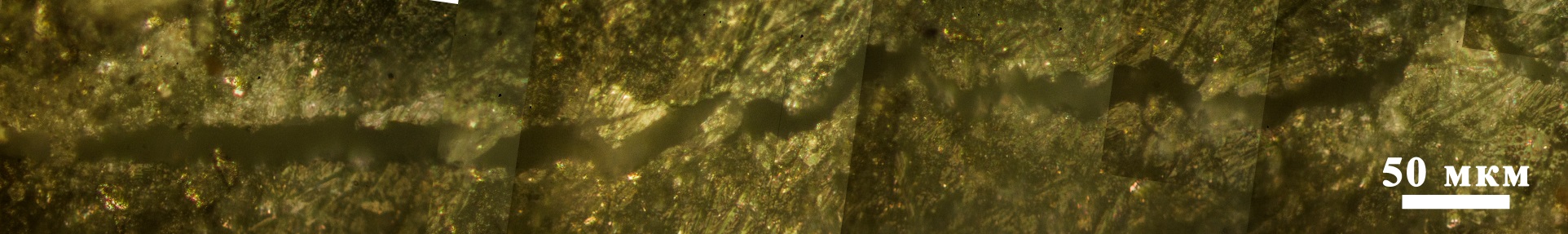 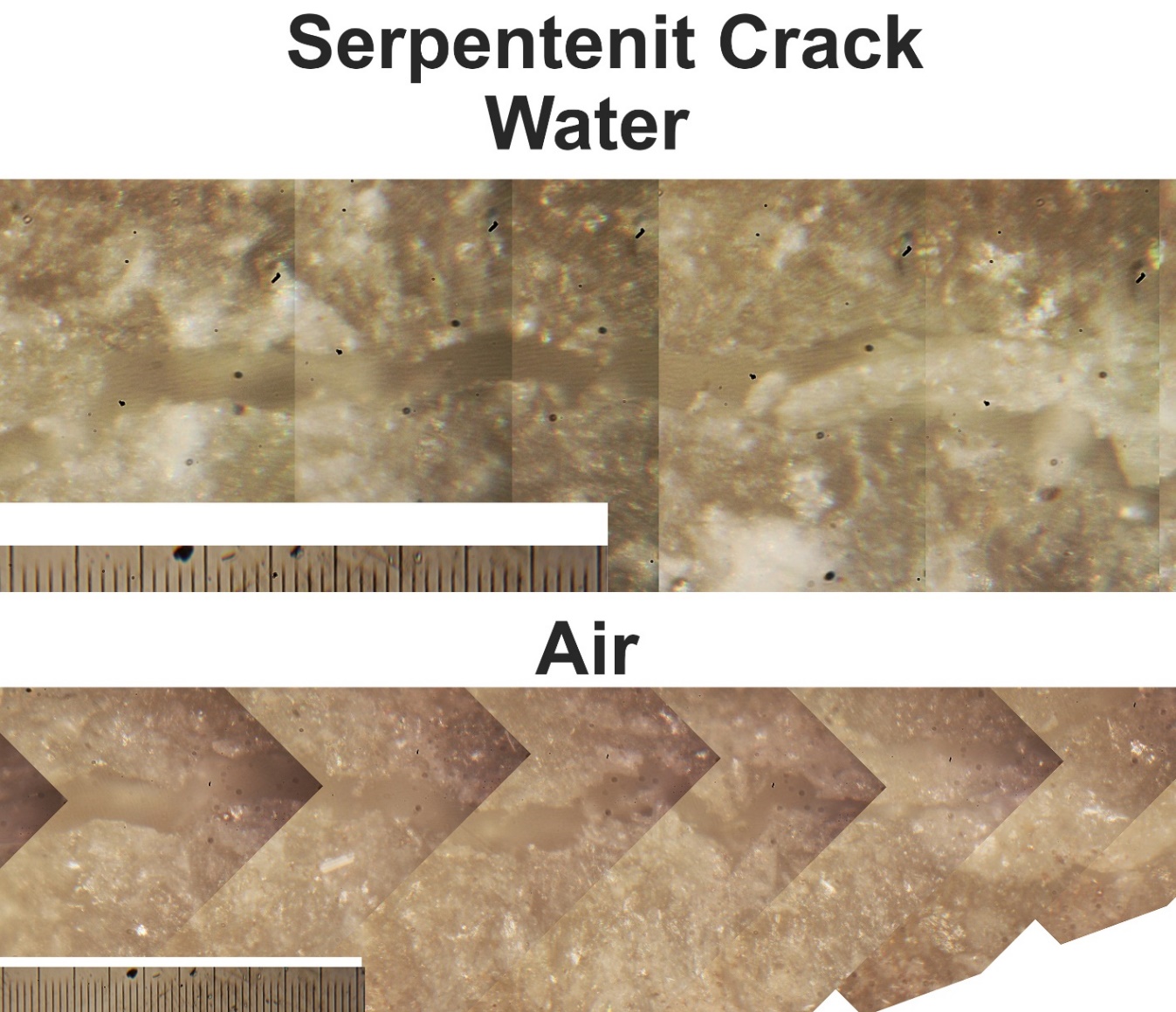 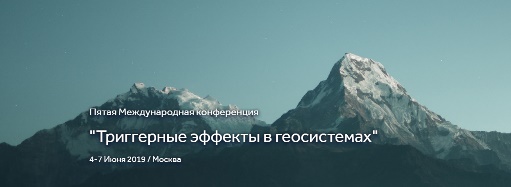 Пятая Международная конференция 
"Триггерные эффекты в геосистемах" 
Москва, 4-7 июня 2019 г.
19
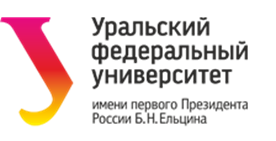 ВЛИЯНИЕ ВНЕШНИХ ФАКТРОВ НА РАЗВИТИЕ ТРЕЩИН В ГОРНЫХ ПОРОДАХ
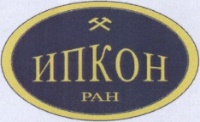 Разрушение  яшмы
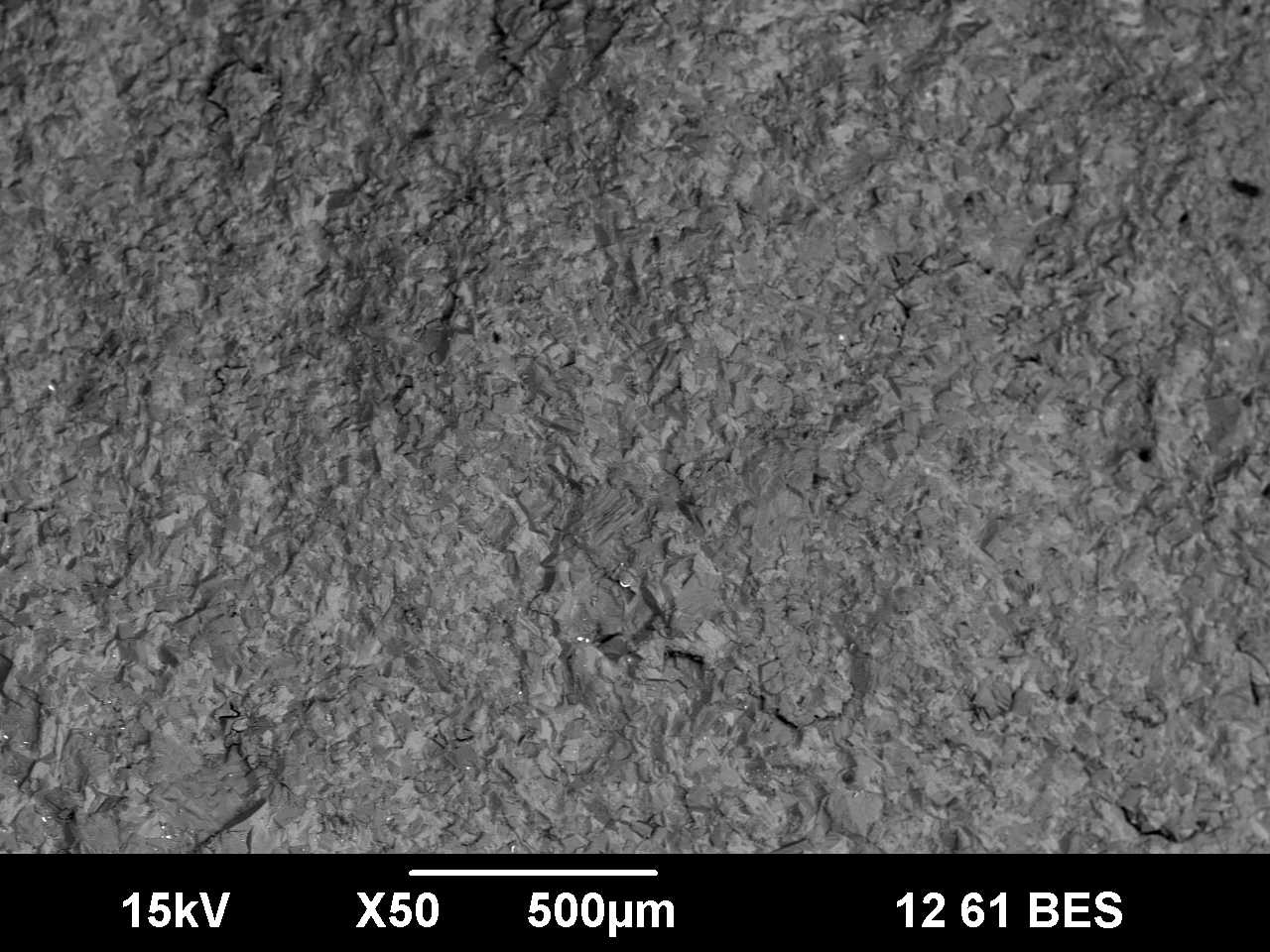 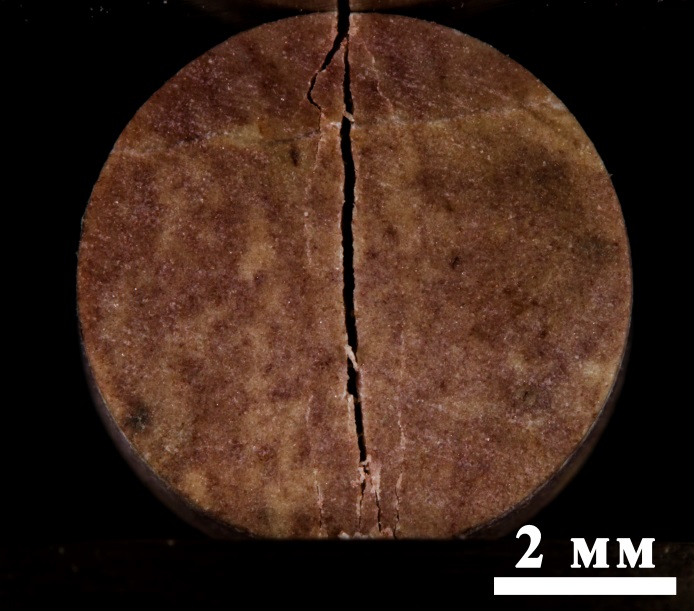 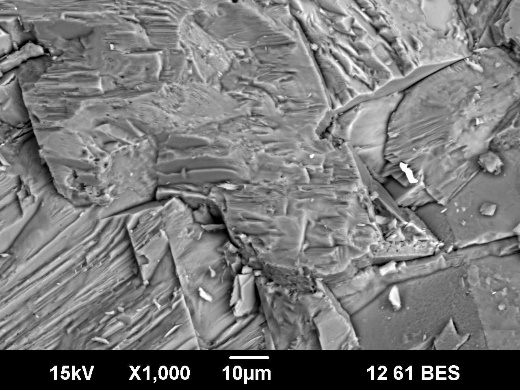 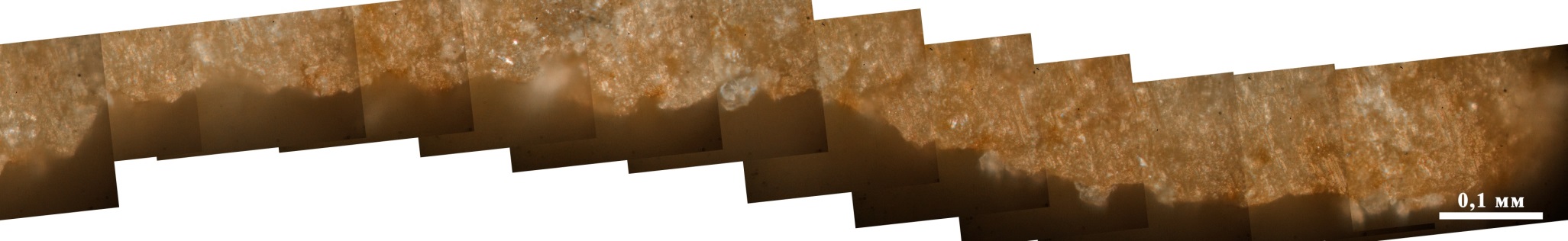 Мода разрушения: ХРУПКОЕ МЕЖЗЕРЕННОЕ РАЗРУШЕНИЕ
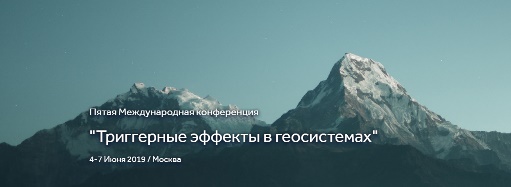 Пятая Международная конференция 
"Триггерные эффекты в геосистемах" 
Москва, 4-7 июня 2019 г.
20
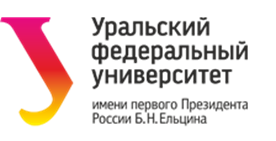 ВЛИЯНИЕ ВНЕШНИХ ФАКТРОВ НА РАЗВИТИЕ ТРЕЩИН В ГОРНЫХ ПОРОДАХ
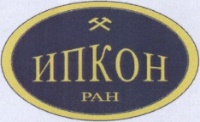 Изломы образцов из хондрита «Челябинск»
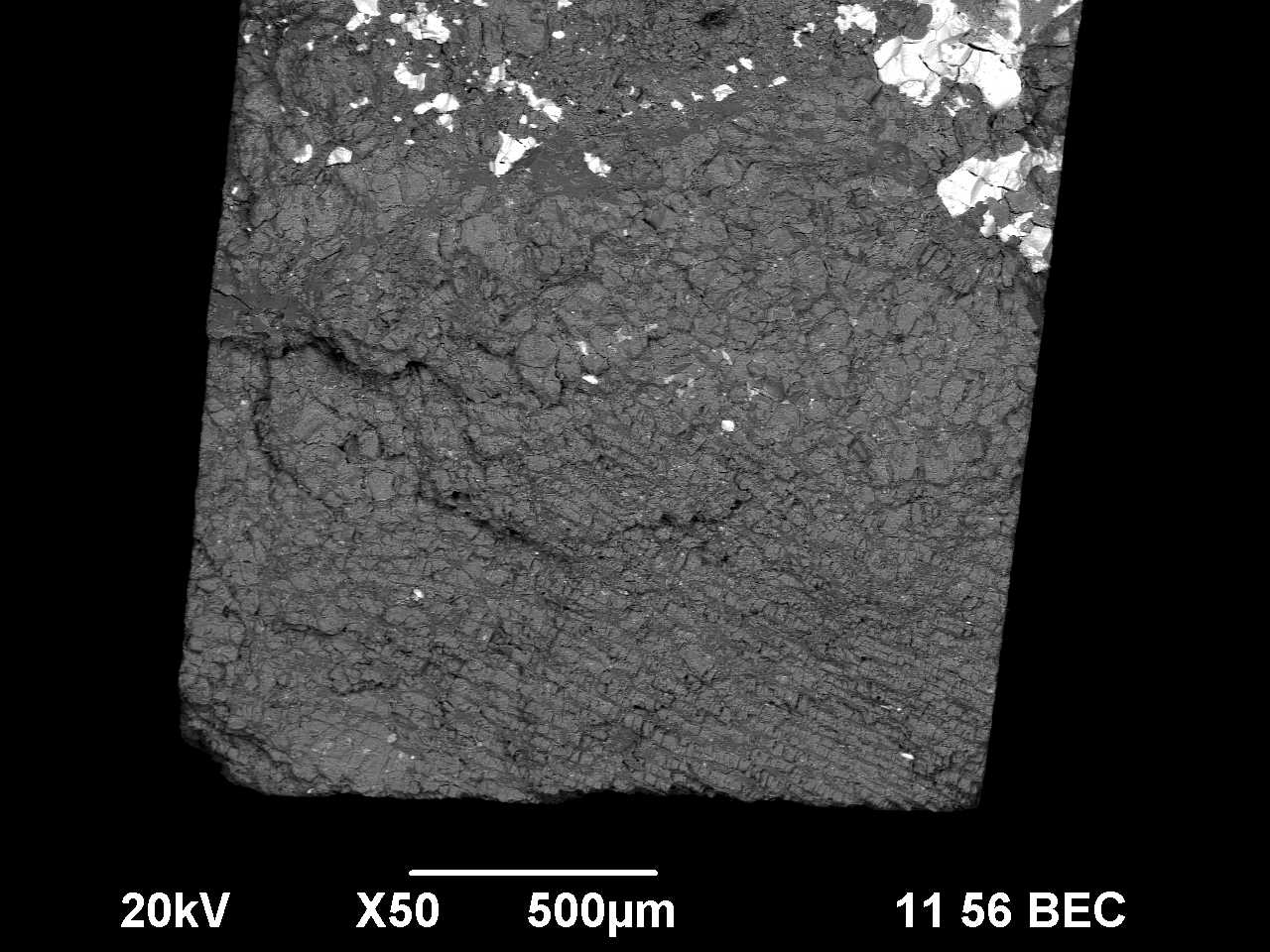 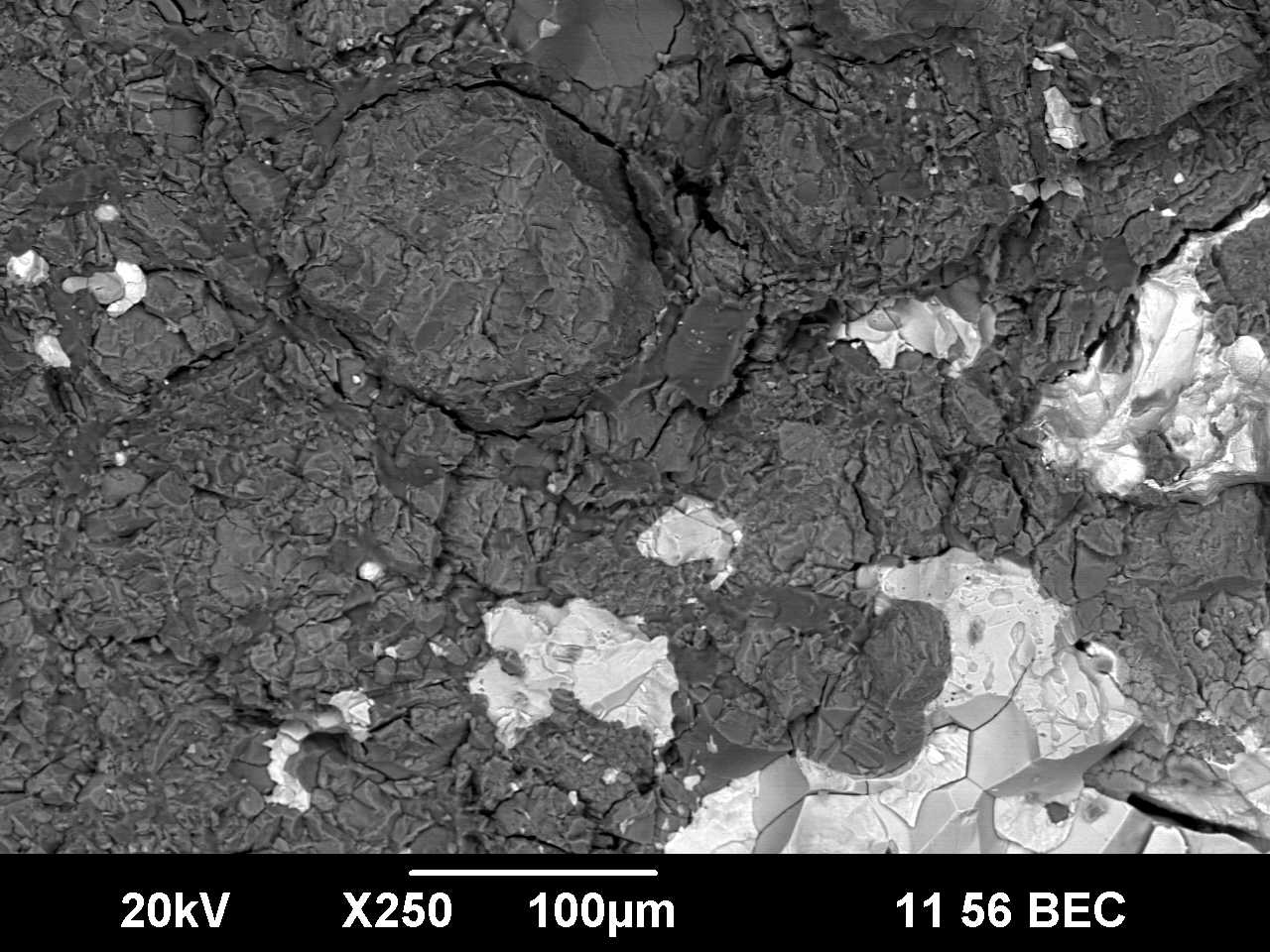 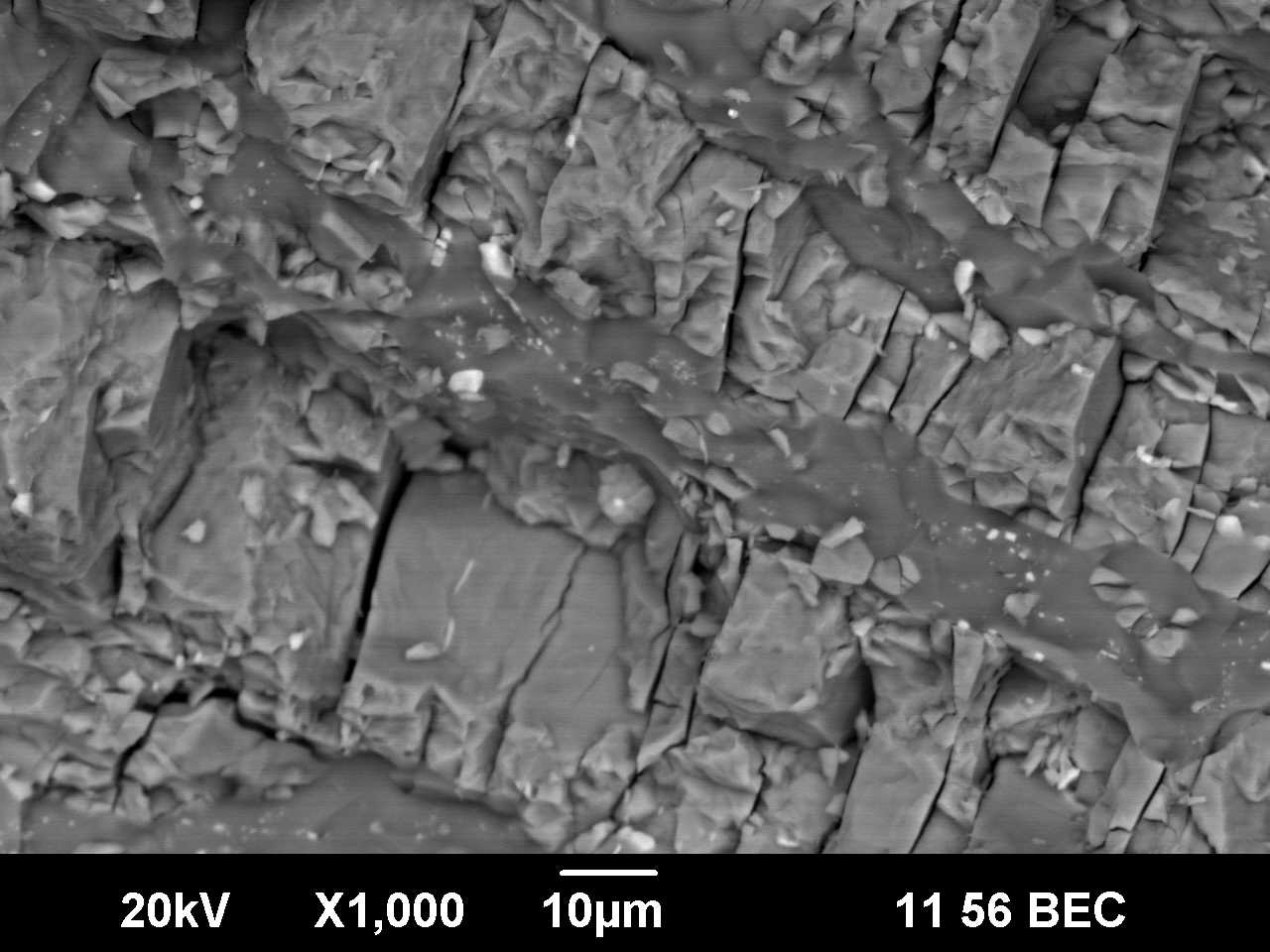 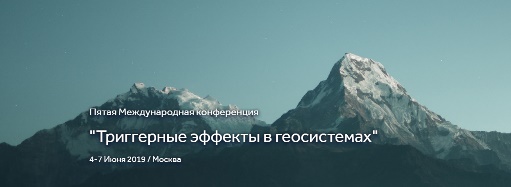 Пятая Международная конференция 
"Триггерные эффекты в геосистемах" 
Москва, 4-7 июня 2019 г.
21
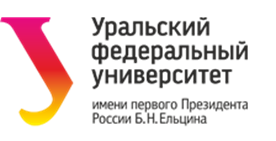 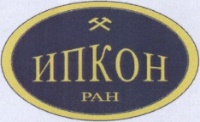 Разрушение песчаника на макроуровне
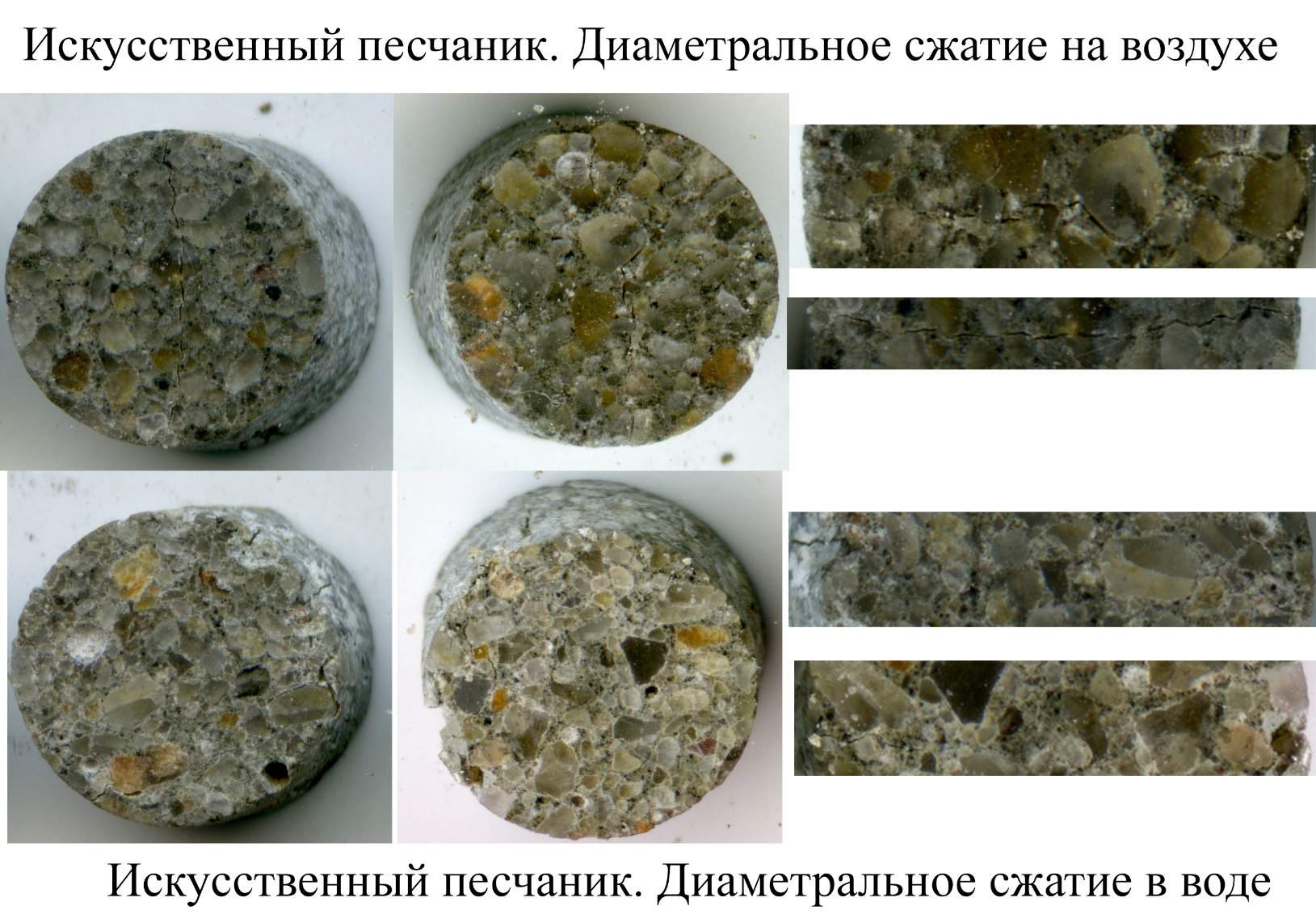 22
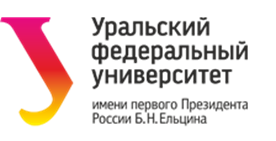 ВЛИЯНИЕ ВНЕШНИХ ФАКТРОВ НА РАЗВИТИЕ ТРЕЩИН В ГОРНЫХ ПОРОДАХ
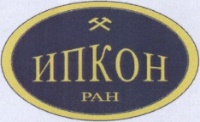 Растрескивание песчаника на микроуровне
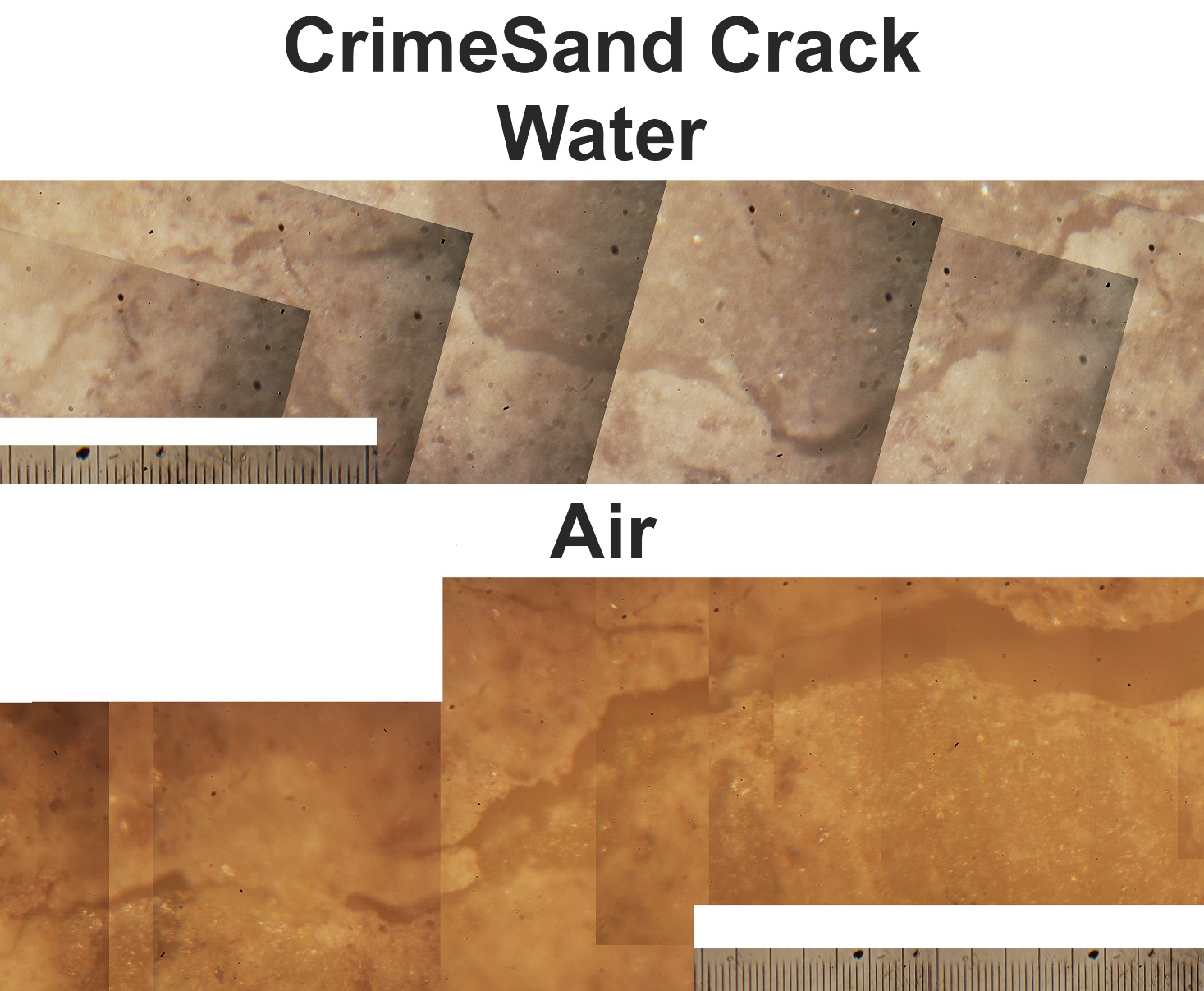 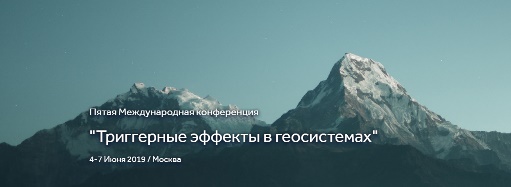 Пятая Международная конференция 
"Триггерные эффекты в геосистемах" 
Москва, 4-7 июня 2019 г.
23
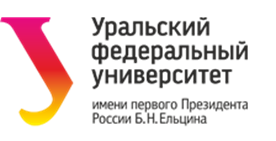 ВЛИЯНИЕ ВНЕШНИХ ФАКТРОВ НА РАЗВИТИЕ ТРЕЩИН В ГОРНЫХ ПОРОДАХ
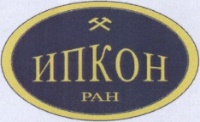 Растрескивание каменного угля на макроуровне
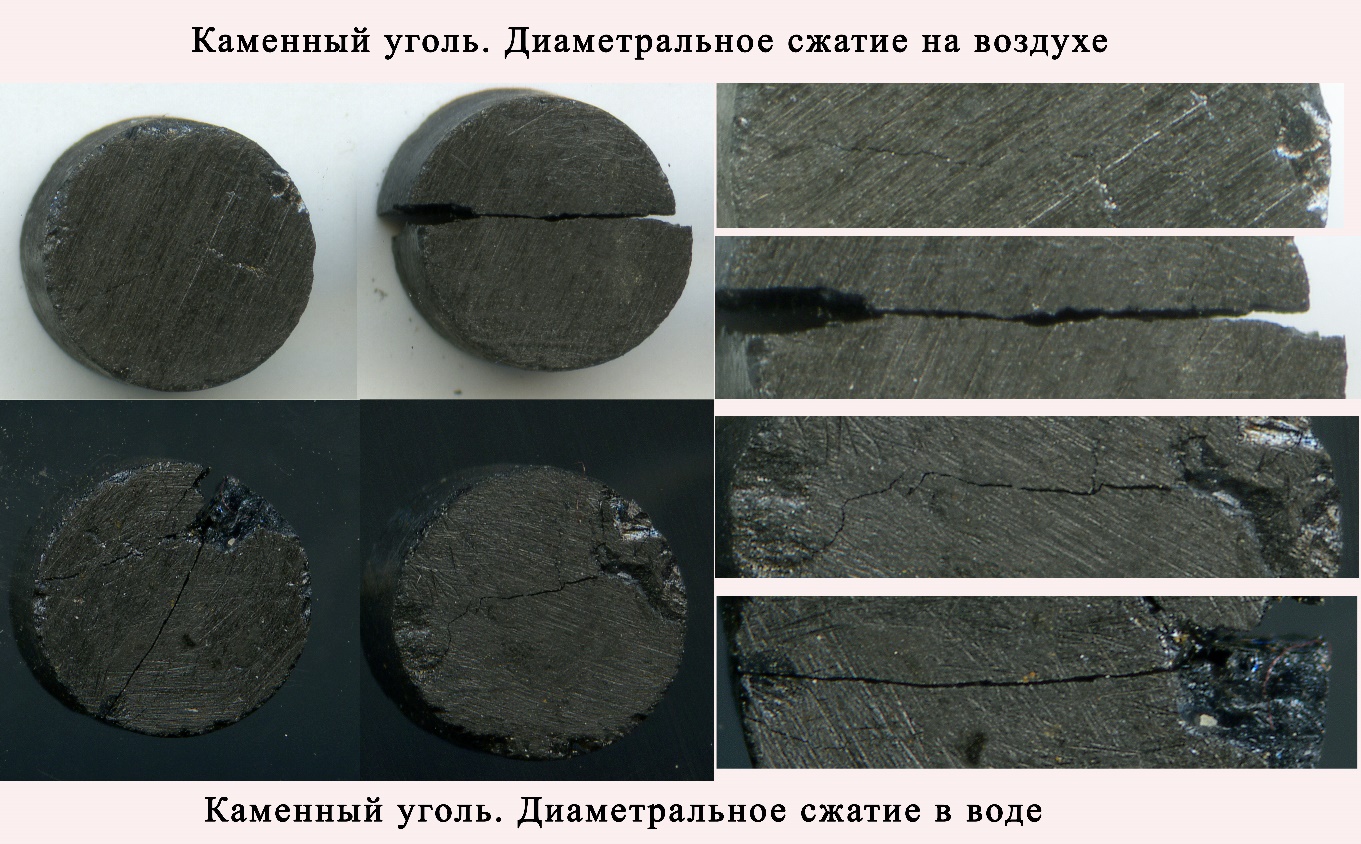 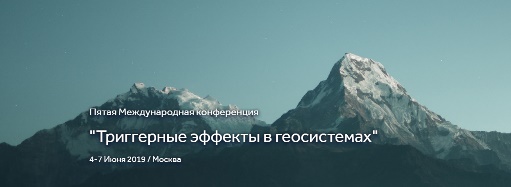 Пятая Международная конференция 
"Триггерные эффекты в геосистемах" 
Москва, 4-7 июня 2019 г.
24
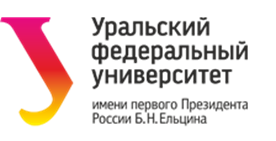 ВЛИЯНИЕ ВНЕШНИХ ФАКТРОВ НА РАЗВИТИЕ ТРЕЩИН В ГОРНЫХ ПОРОДАХ
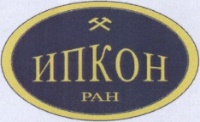 Изломы каменного угля
На воздухе
В воде
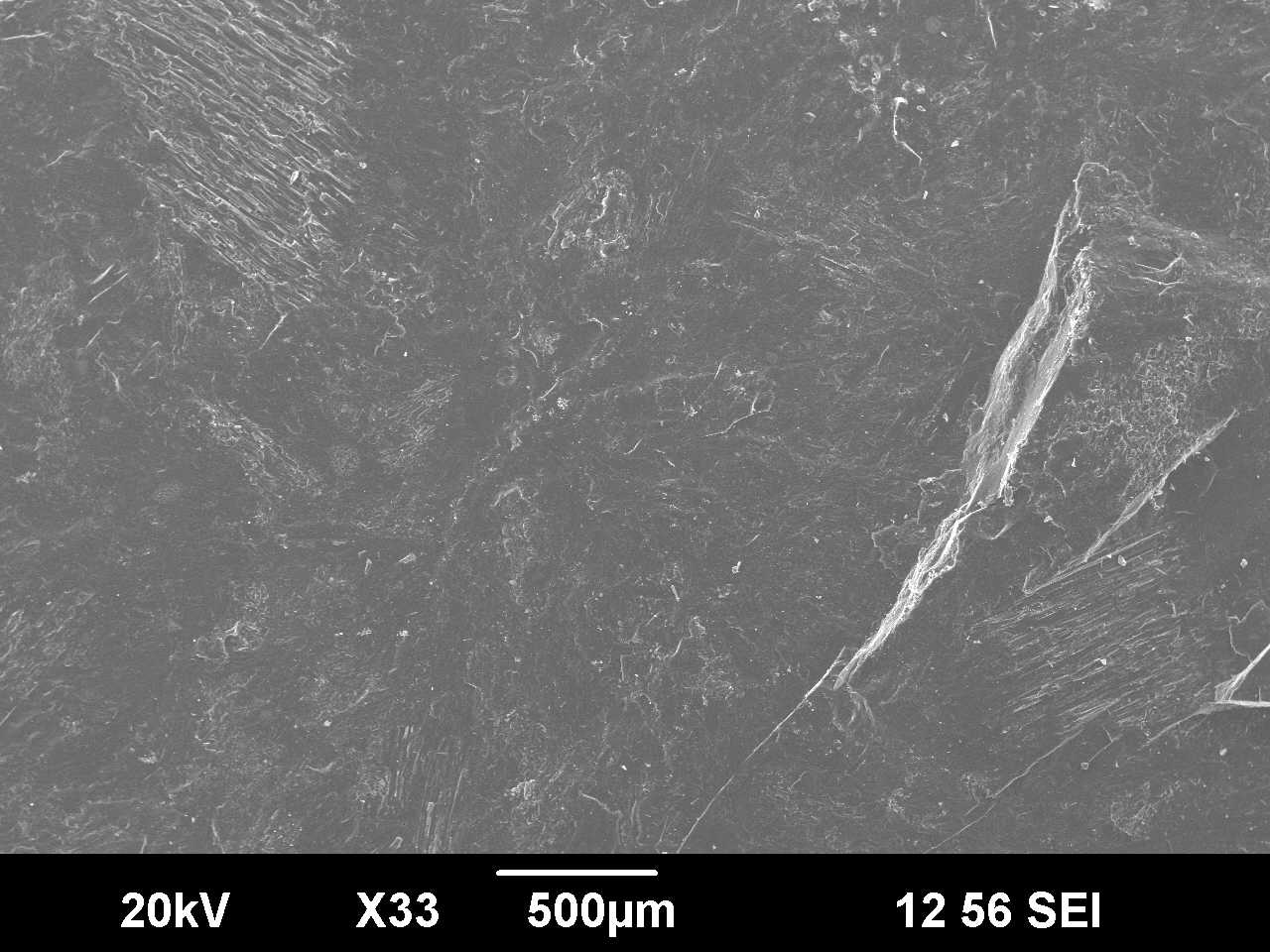 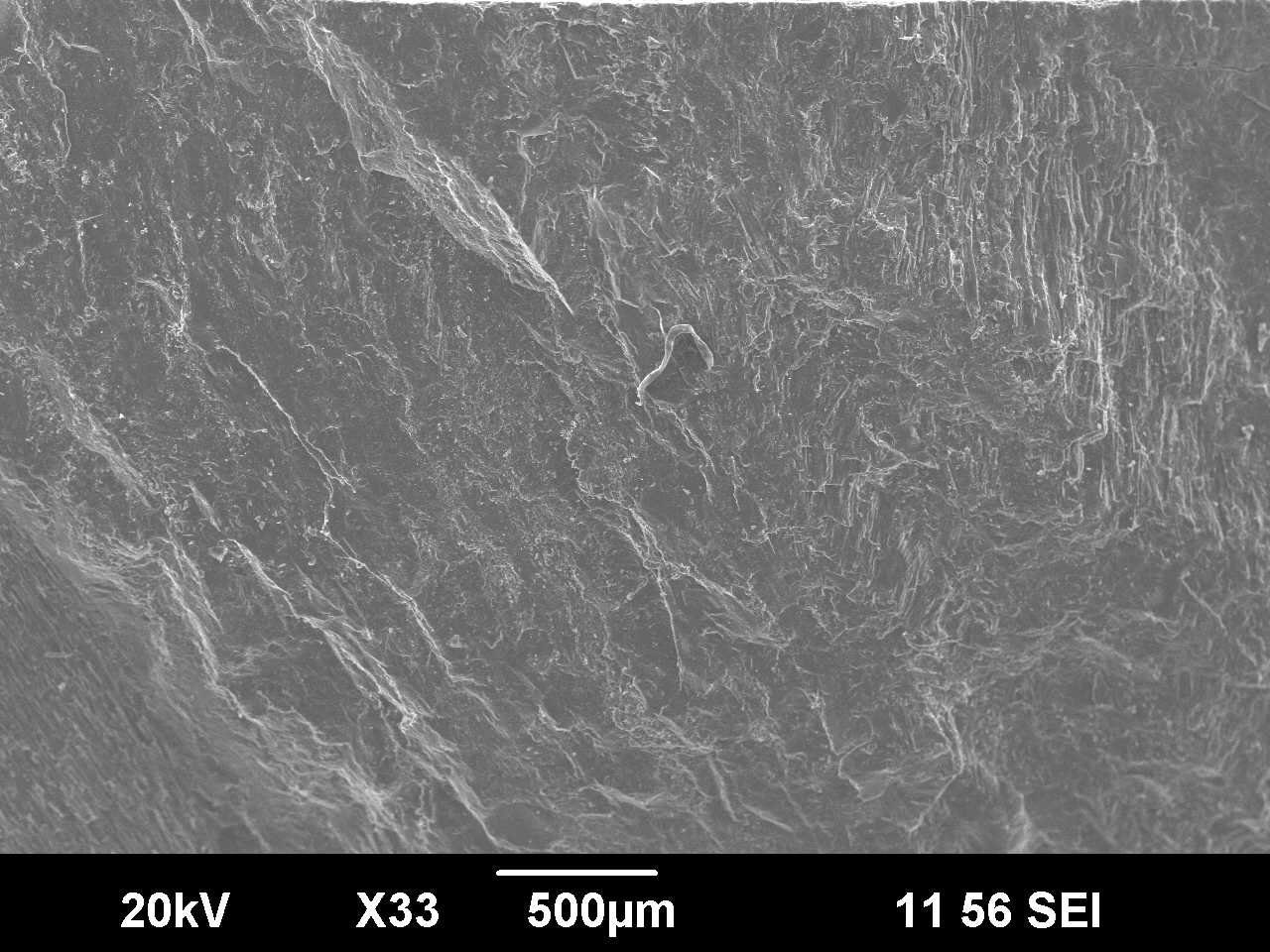 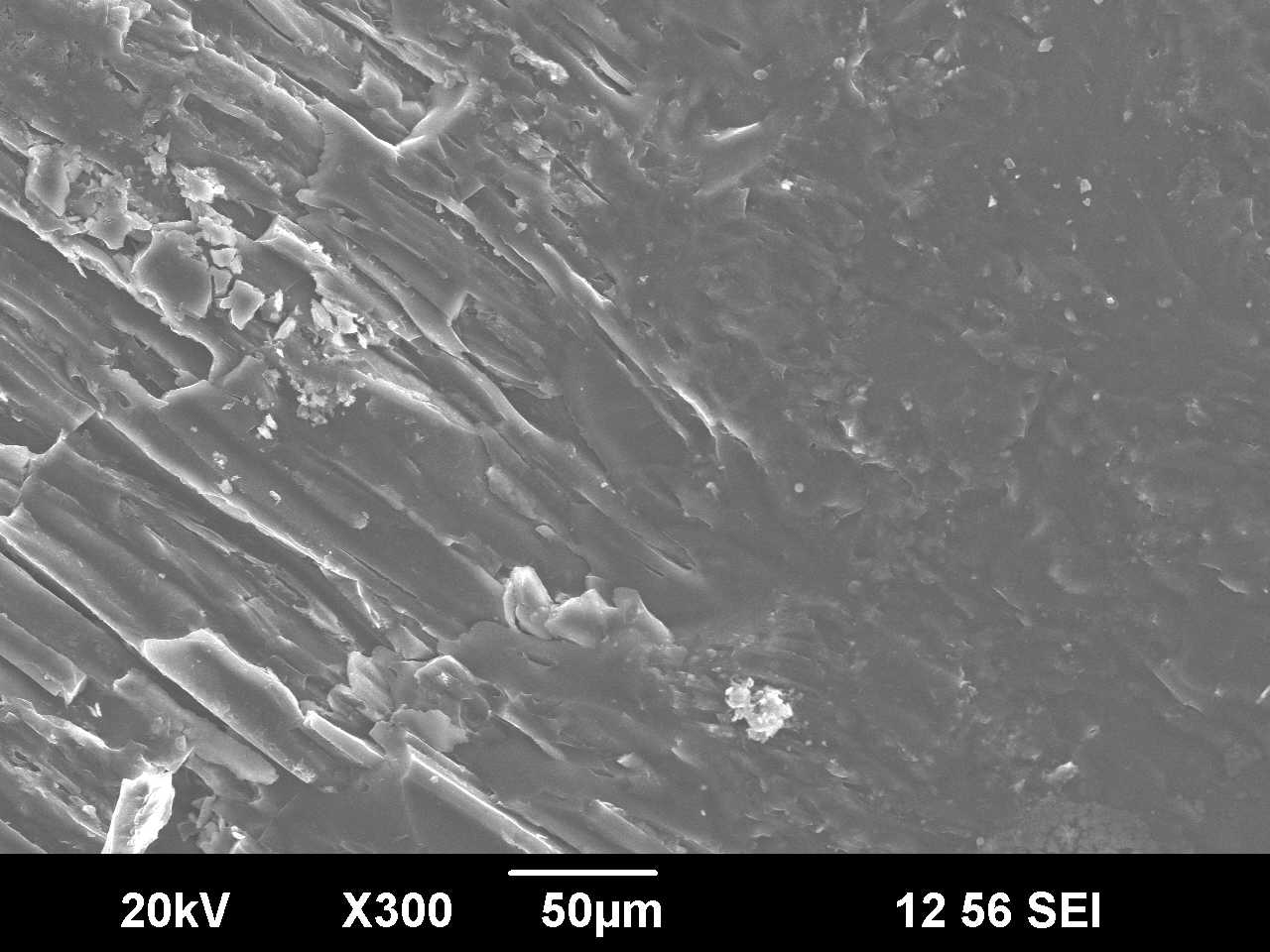 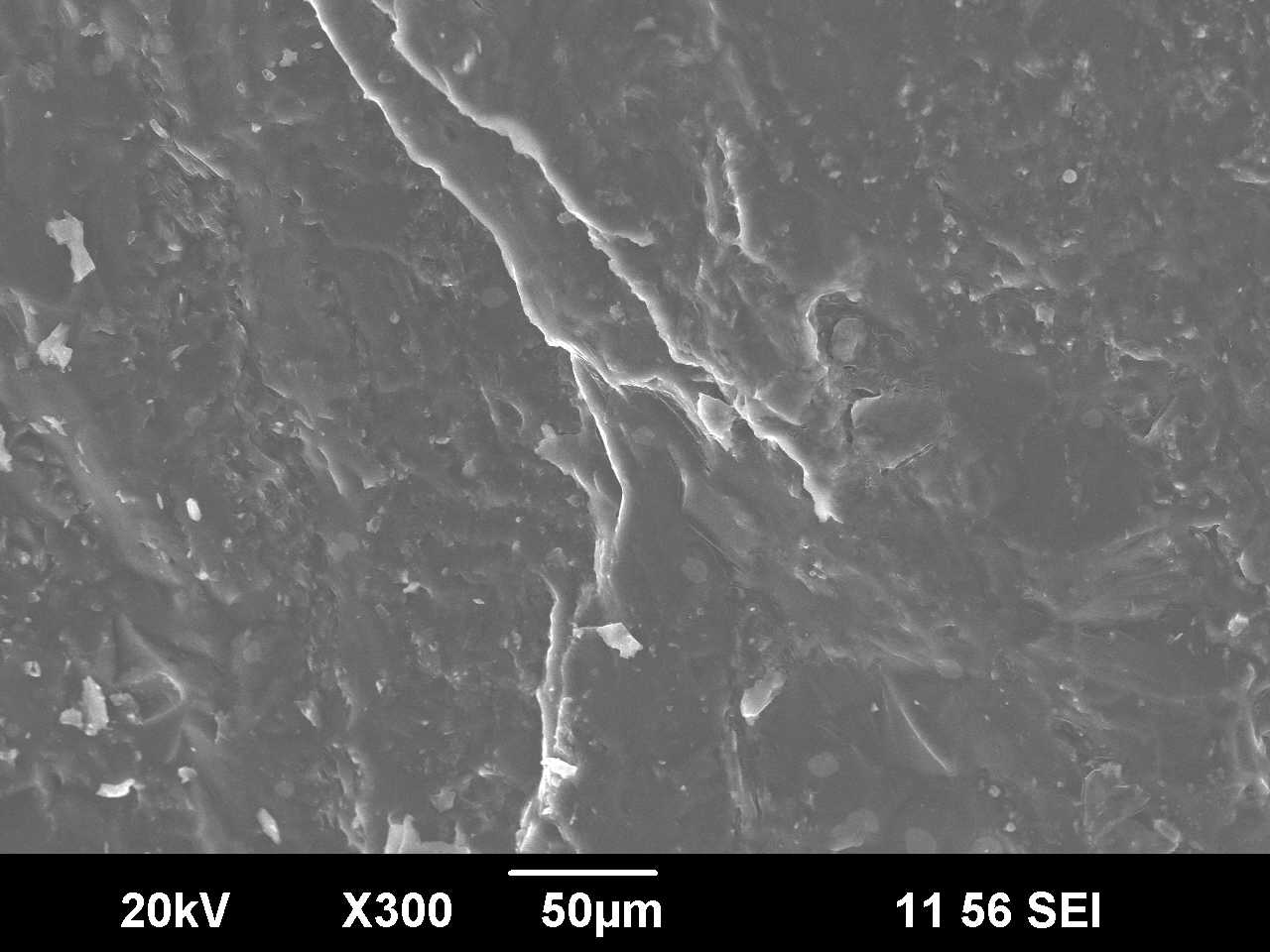 Мода разрушения: ХРУПКОЕ ВНУТРИЗЕРЕННОЕ РАЗРУШЕНИЕ
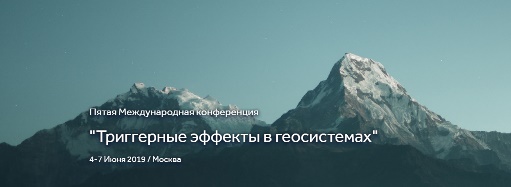 Пятая Международная конференция 
"Триггерные эффекты в геосистемах" 
Москва, 4-7 июня 2019 г.
25
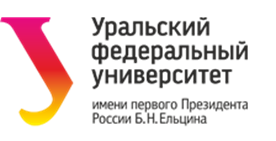 ВЛИЯНИЕ ВНЕШНИХ ФАКТРОВ НА РАЗВИТИЕ ТРЕЩИН В ГОРНЫХ ПОРОДАХ
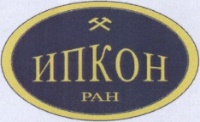 Растрескивание Al2O3 плазменного напыления на макроуровне
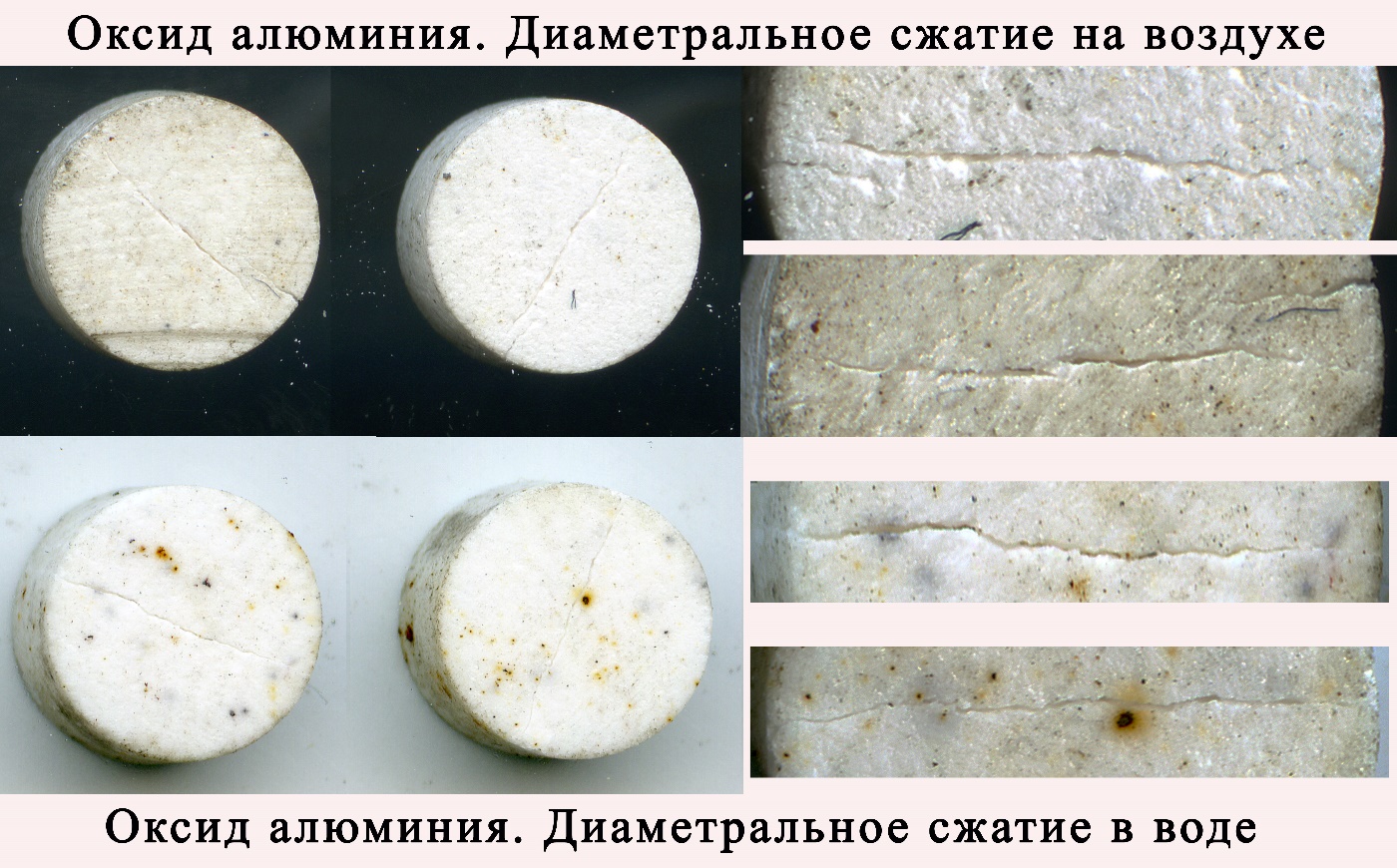 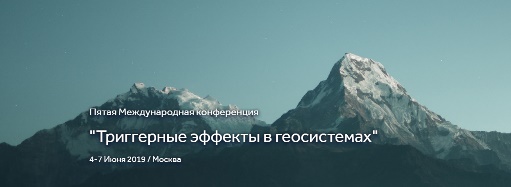 Пятая Международная конференция 
"Триггерные эффекты в геосистемах" 
Москва, 4-7 июня 2019 г.
26
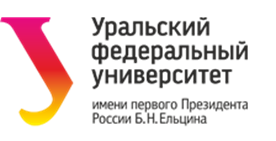 ВЛИЯНИЕ ВНЕШНИХ ФАКТРОВ НА РАЗВИТИЕ ТРЕЩИН В ГОРНЫХ ПОРОДАХ
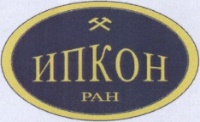 Изломы образцов Al2O3 плазменного напыления
В воде
На воздухе
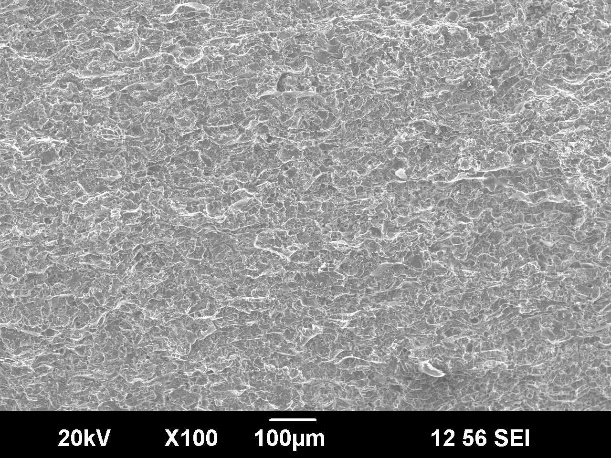 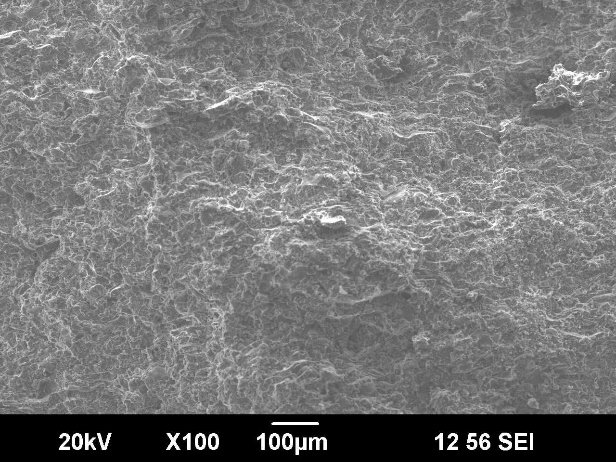 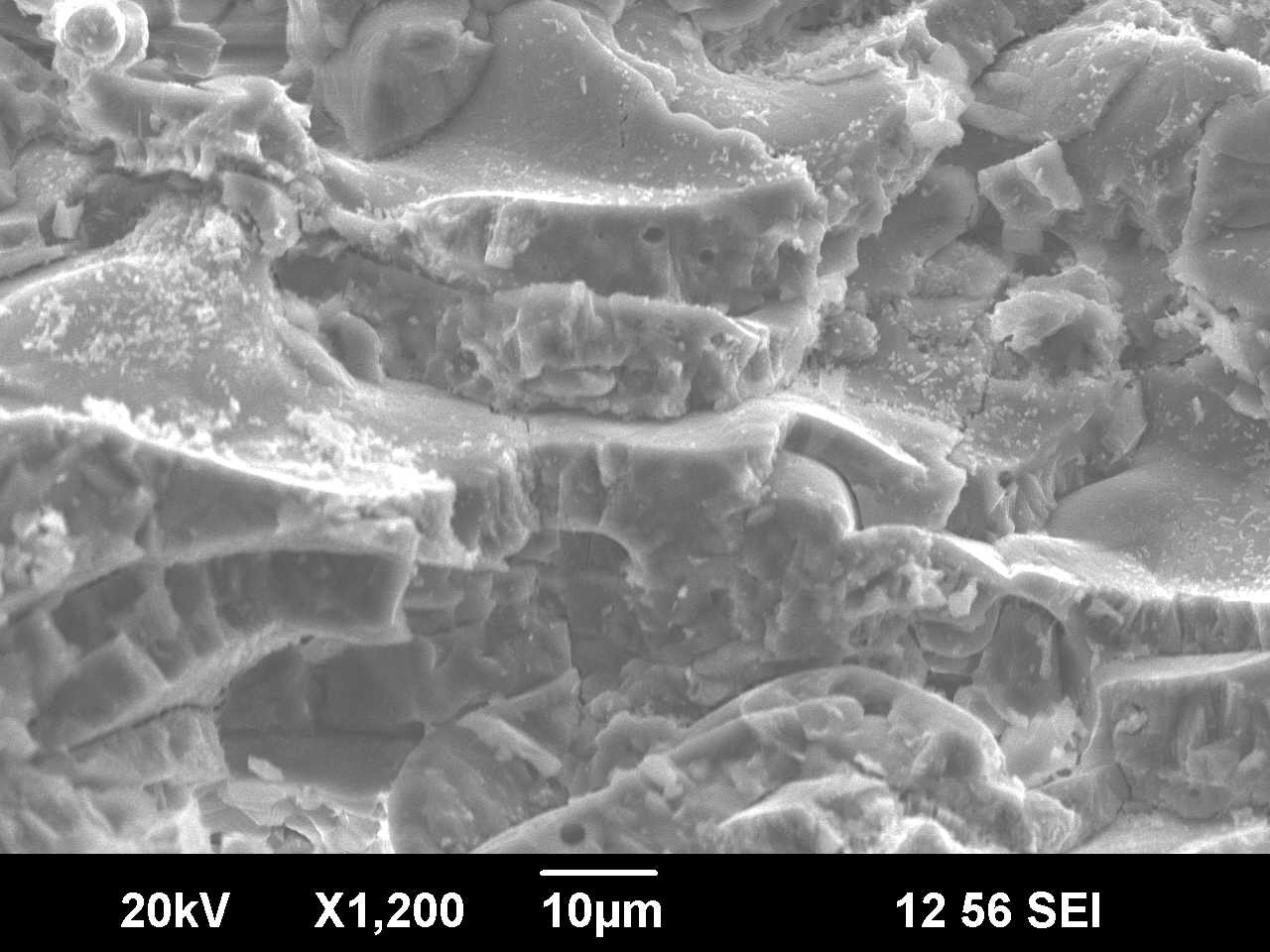 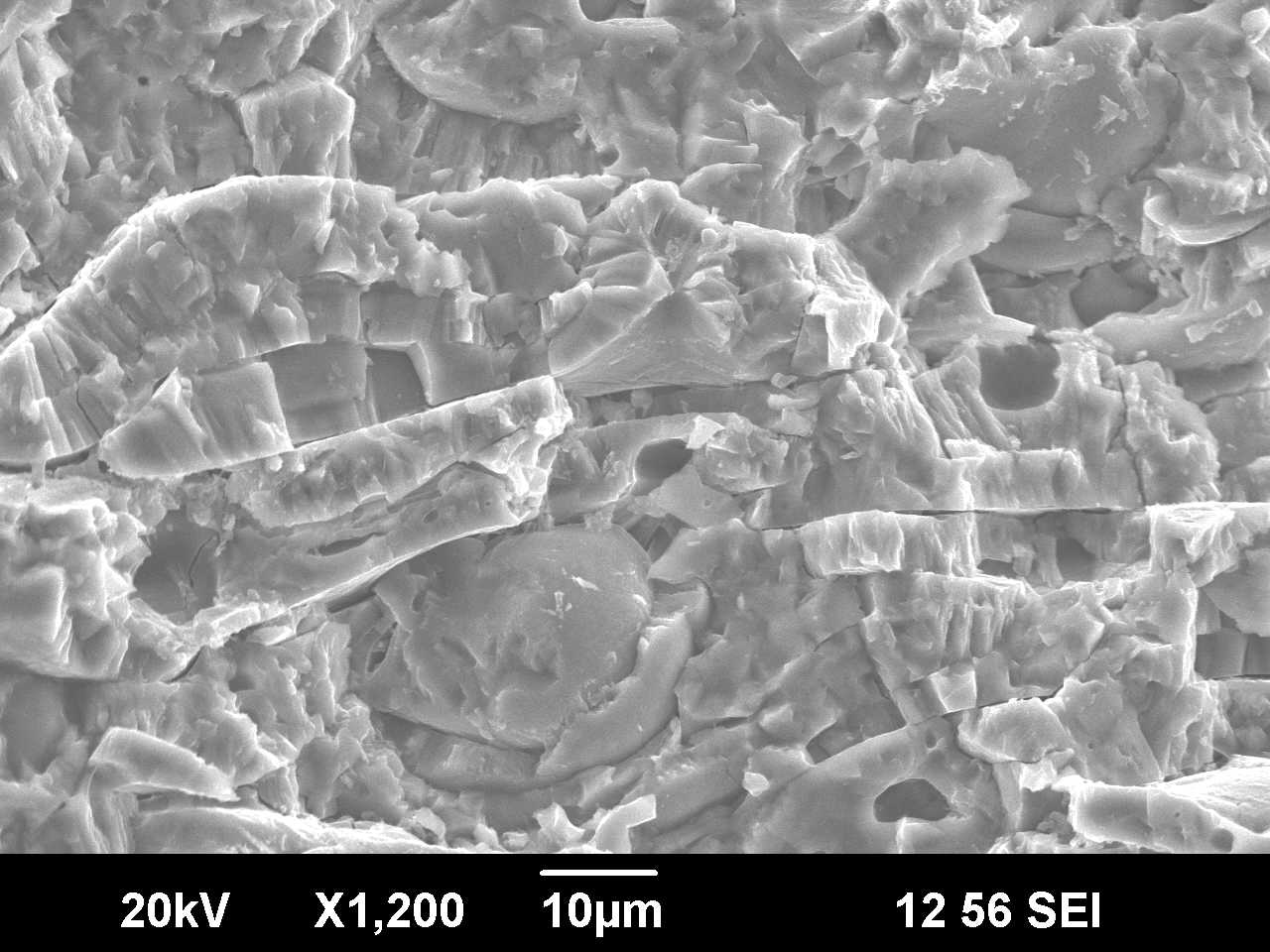 Мода разрушения: ХРУПКОЕ ВНУТРИ- и МЕЖ ЗЕРЕННОЕ РАЗРУШЕНИЕ
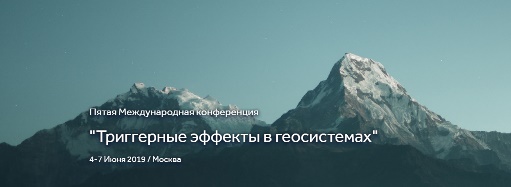 Пятая Международная конференция 
"Триггерные эффекты в геосистемах" 
Москва, 4-7 июня 2019 г.
27
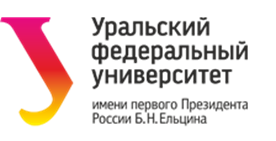 ВЛИЯНИЕ ВНЕШНИХ ФАКТРОВ НА РАЗВИТИЕ ТРЕЩИН В ГОРНЫХ ПОРОДАХ
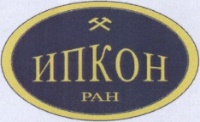 Растрескивание модельных материалов
Опасная (магистральная) трещина в образцах состоит из почти слившихся друг с другом порообразных  микротрещин
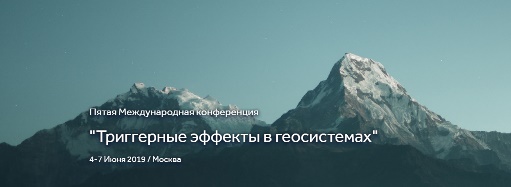 Пятая Международная конференция 
"Триггерные эффекты в геосистемах" 
Москва, 4-7 июня 2019 г.
28
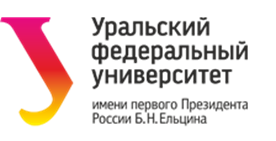 ВЛИЯНИЕ ВНЕШНИХ ФАКТРОВ НА РАЗВИТИЕ ТРЕЩИН В ГОРНЫХ ПОРОДАХ
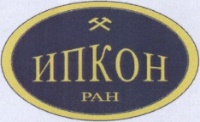 Заключение
На макроскопическом уровне при сжатии малогабаритные образцы изученных ГП демонстрируют вязко-упругое поведение. При приложении растягивающей нагрузки ГП ведут себя на макроскопическом уровне как хрупкие материалы, а на микроскопическом уровне они демонстрируют вязко-упругое поведение независимо от окружающей среды.
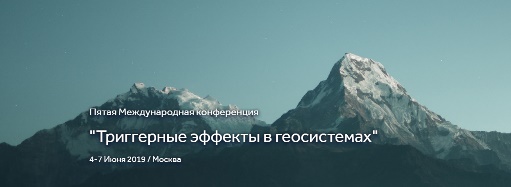 Пятая Международная конференция 
"Триггерные эффекты в геосистемах" 
Москва, 4-7 июня 2019 г.
29
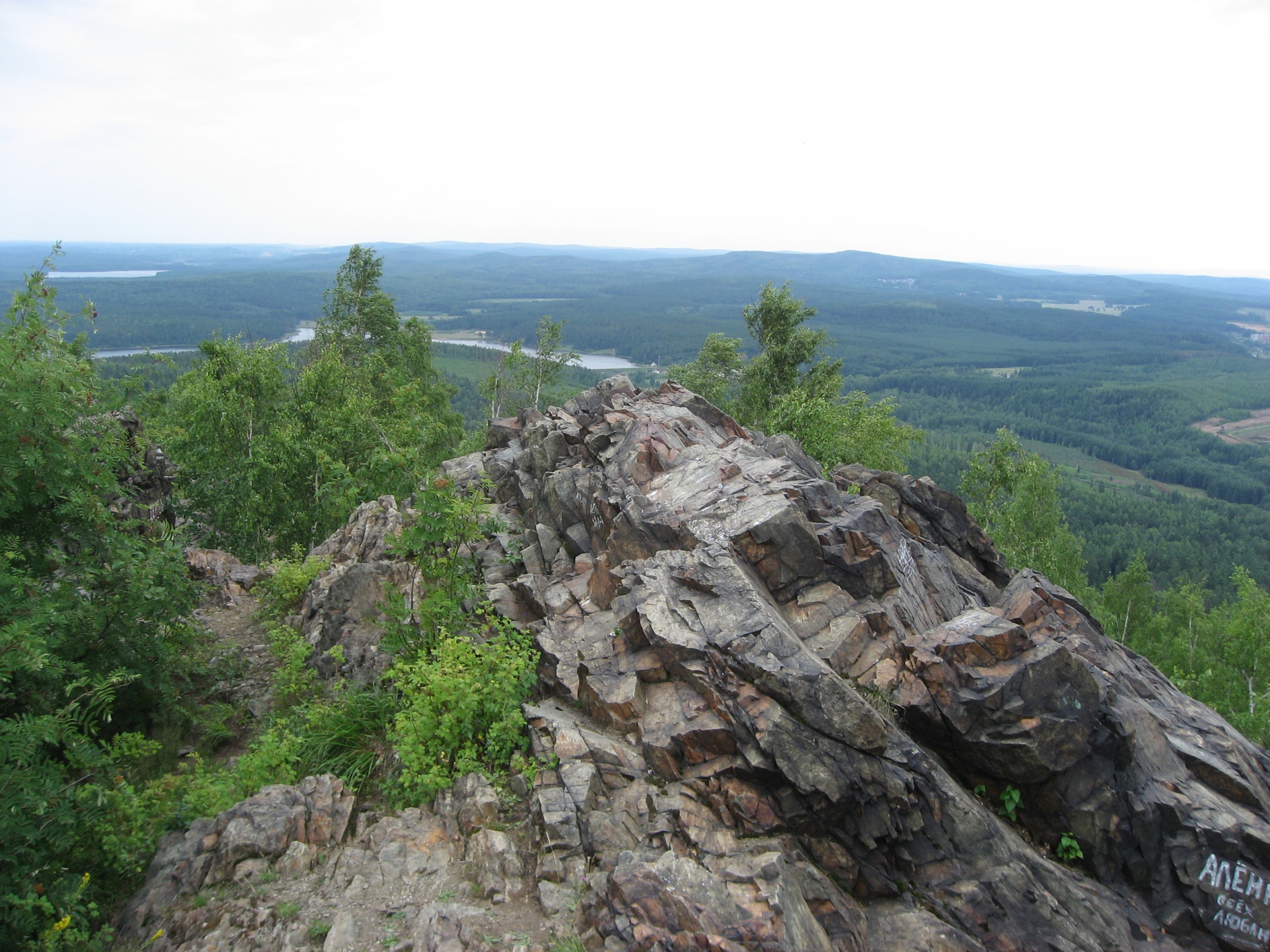 Спасибо за внимание!
30